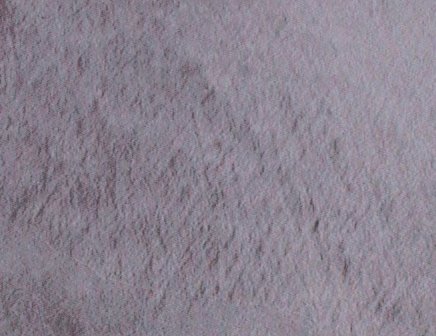 The Oscillating Control Hypothesis Reassessment in view of New Information from the Eastern Bering Sea
George L. Hunt, Jr.
School of Aquatic and Fishery Sciences
University of Washington

Lisa Eisner
Ed Farley
Jamal Moss
Jeffrey M. Napp
NOAA Alaska Fisheries Science Center
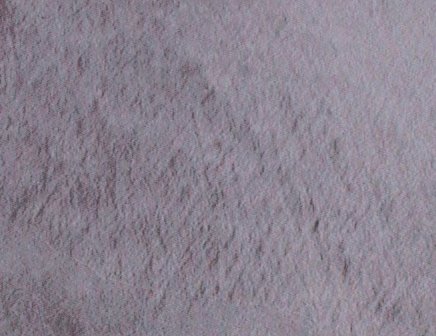 Where I want to go in this talk
Walleye Pollock one of USA’s most important Fisheries

Recently, big drop in pollock biomass in Eastern Bering Sea

Gap in production of strong year classes

What fuels production of young pollock?

Role of Sea Ice

Long-term consequences
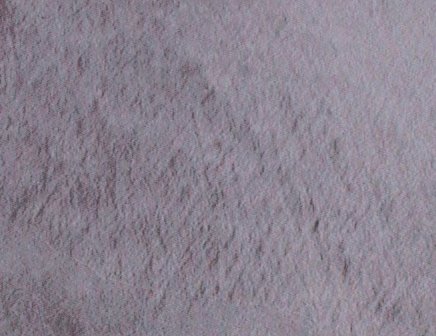 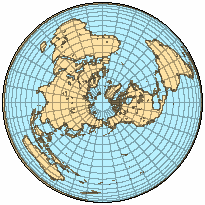 The Bering Sea
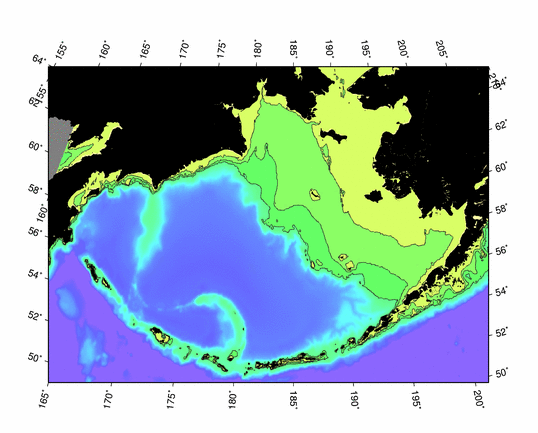 Russia
< 50 m
Chirikov
Basin
Anadyr
Basin
50-100 m
Cape Navarin
Alaska
100-200 m
Inner
Domain
Aleutian
Basin (west)
Commander Basin
Middle
Domain
Aleutian
Basin (east)
Outer
Domain
Modified from: Aydin et al.  (2002) and Mueter unpbl
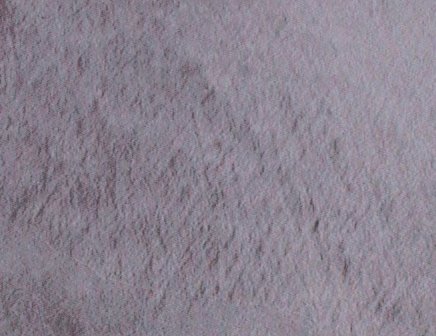 Importance of Walleye Pollock Fisheries
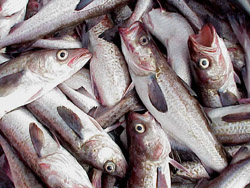 Number 1 species in USA by weight
2,298.1 million pounds; 28% of US fish catch

Value  $323,212, 000
 
Dutch Harbor/Unalaska USA 
Number 1 port for weight (612.7 million lb.)
Number 2 port for value ($195 million)
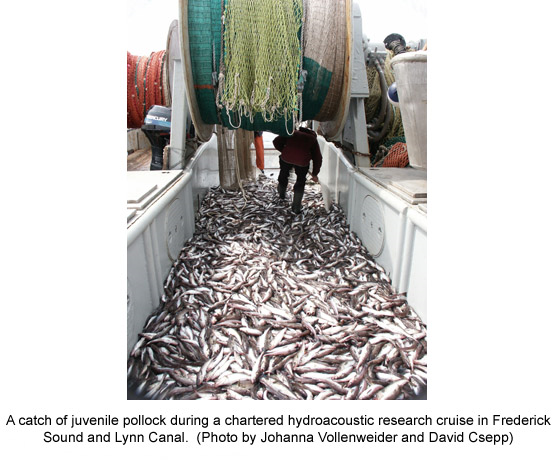 Source: NOAA Fisheries website
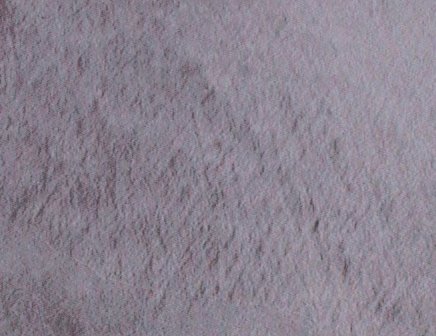 Pollock Modeled Biomass
Source: NPFMC 2010 SAFE, Dec 2009
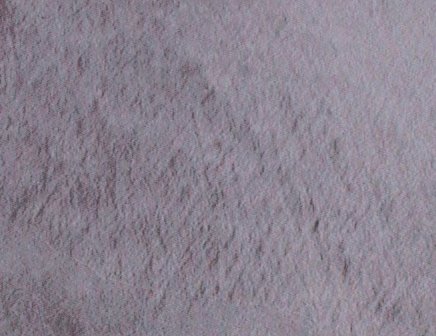 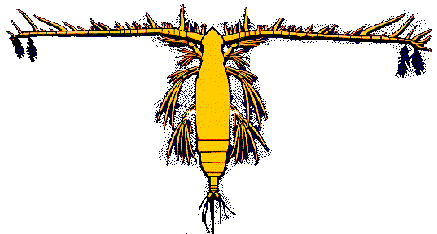 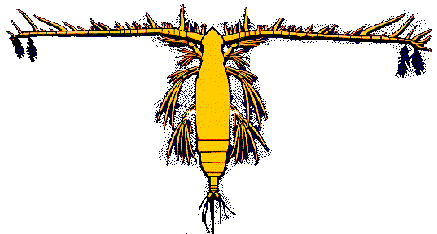 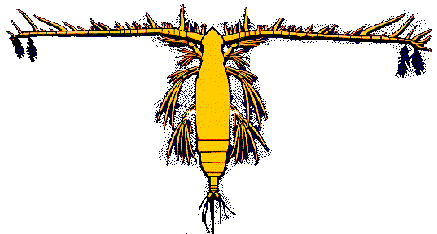 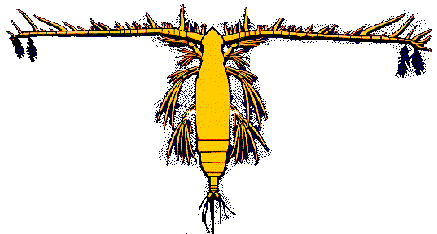 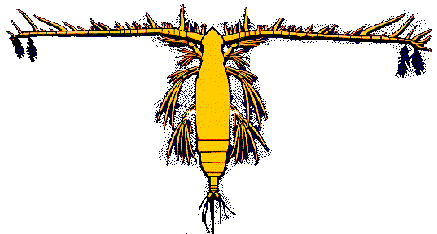 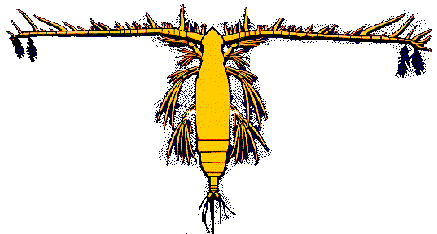 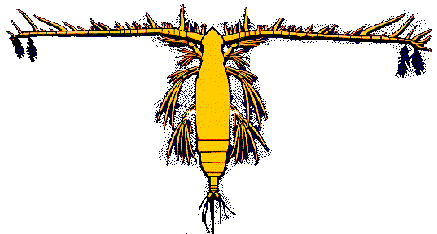 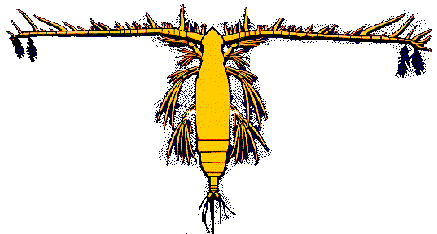 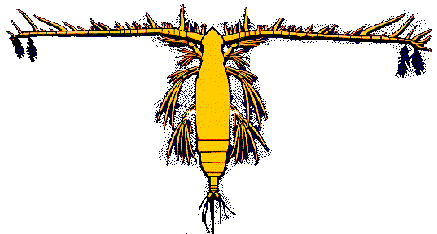 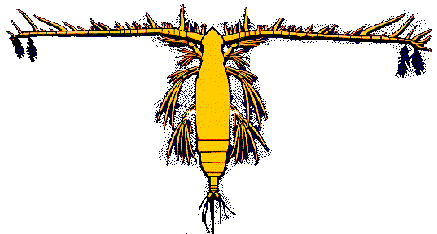 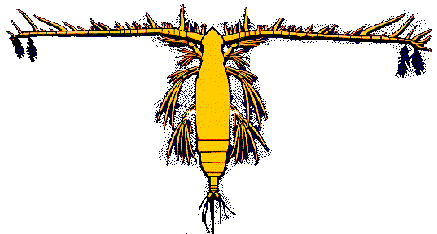 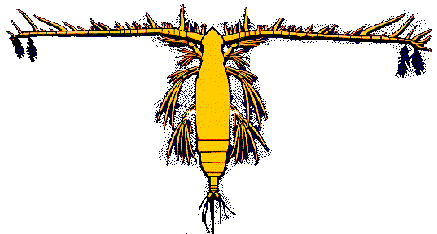 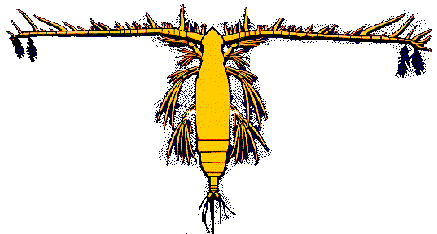 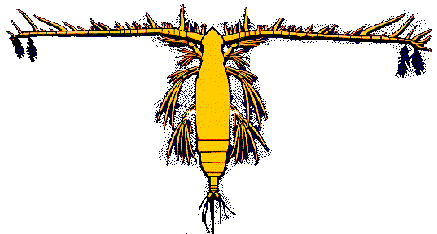 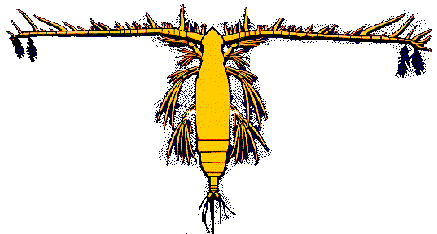 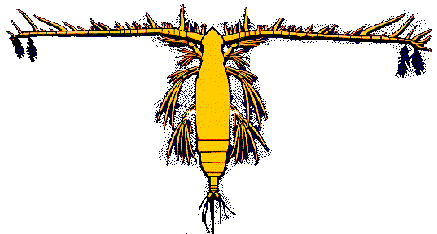 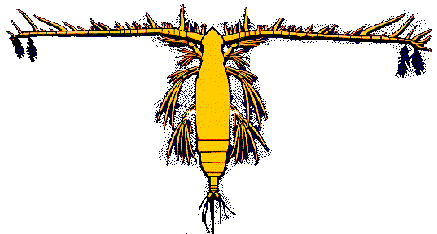 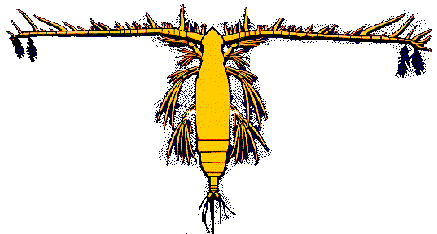 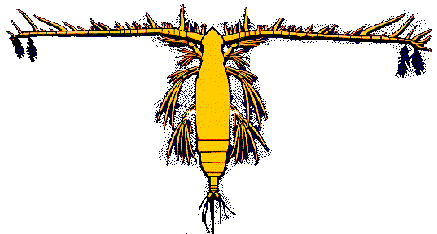 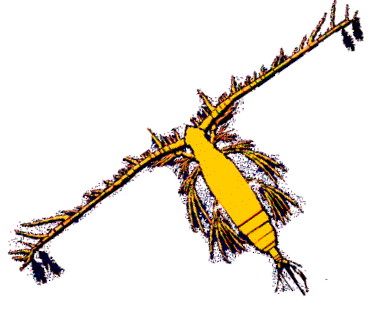 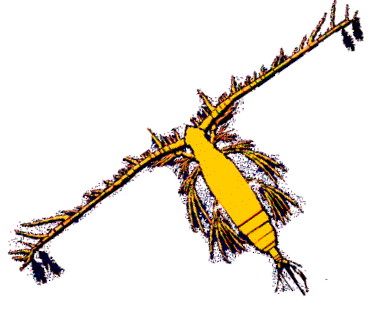 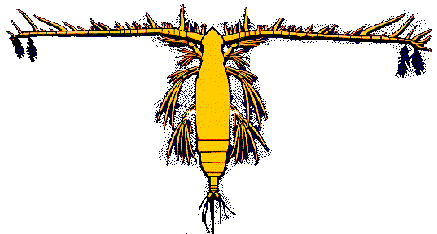 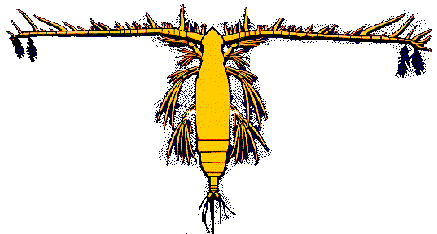 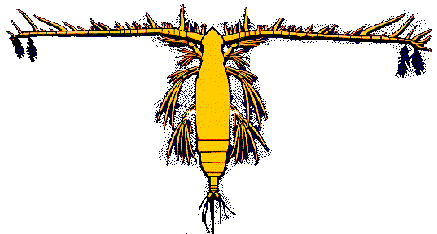 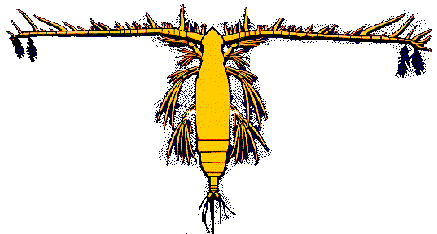 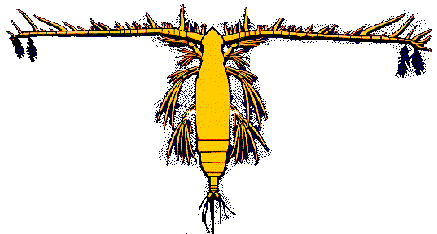 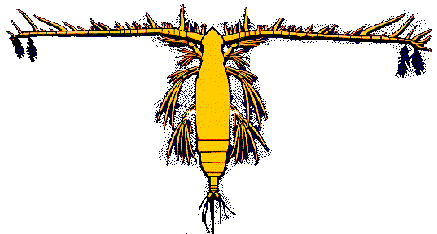 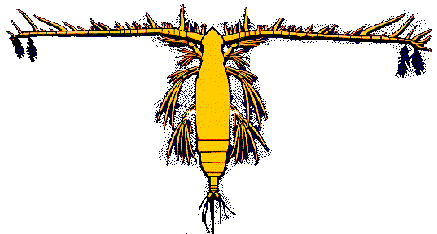 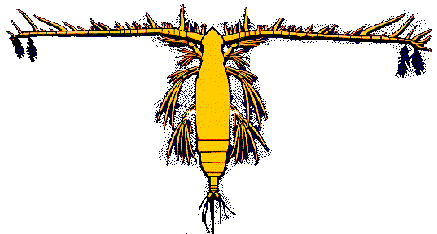 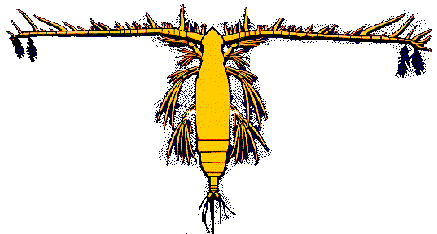 February
March
April
May
June
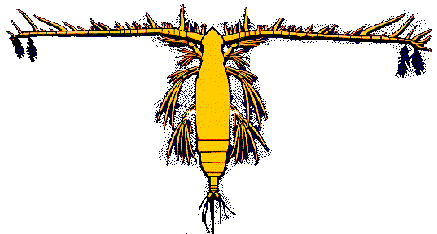 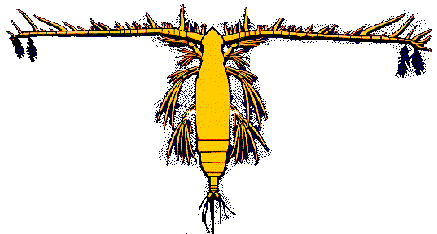 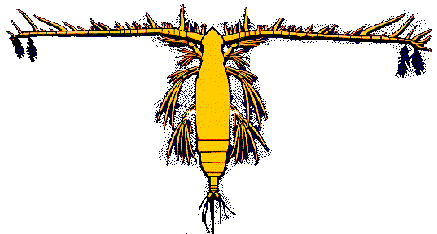 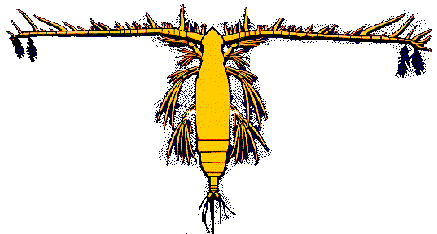 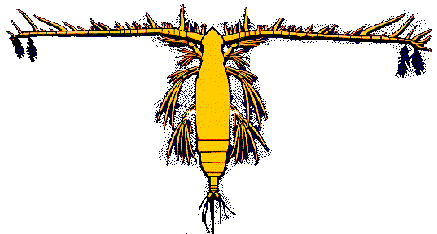 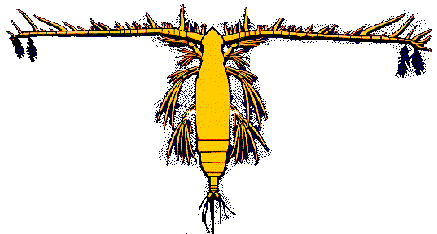 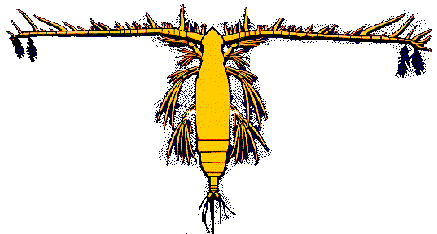 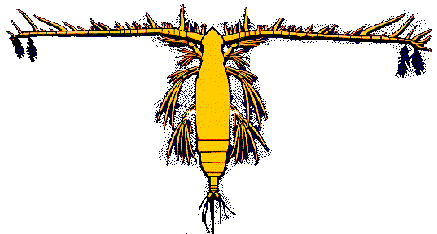 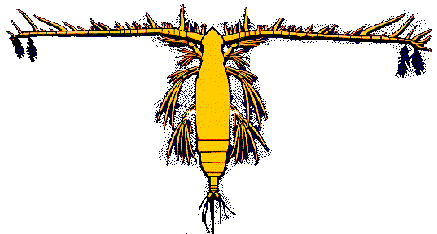 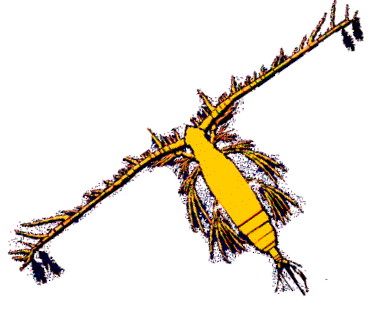 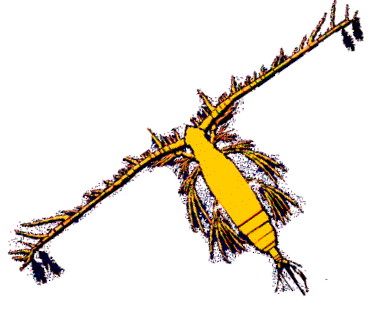 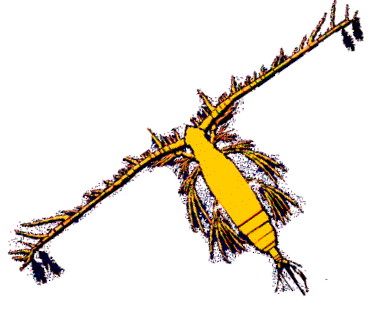 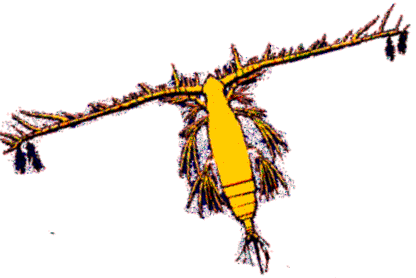 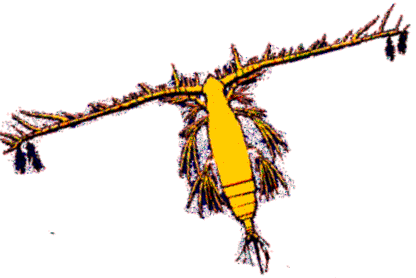 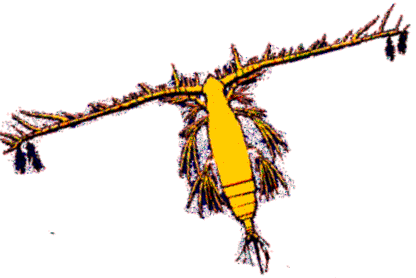 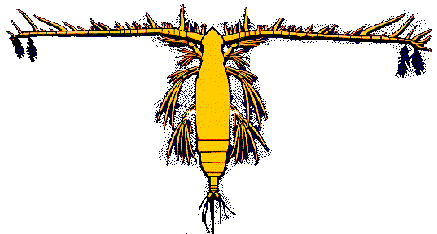 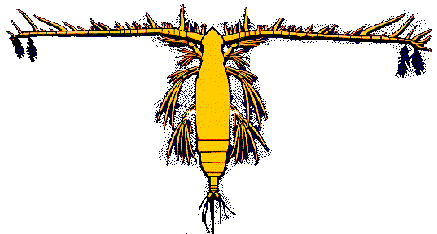 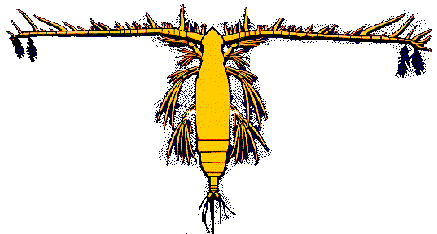 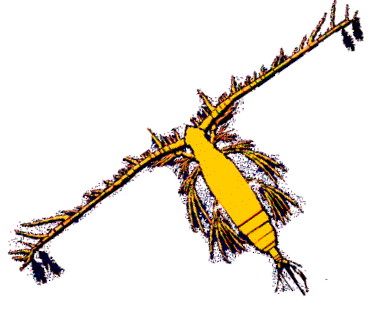 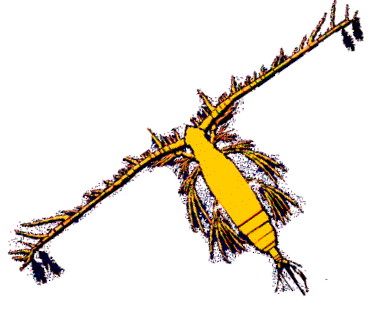 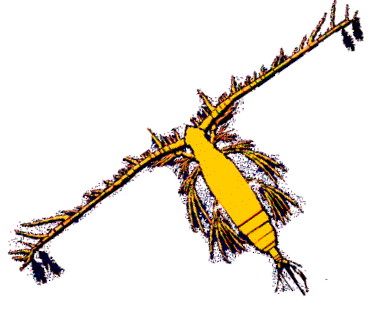 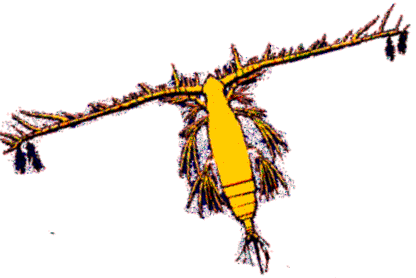 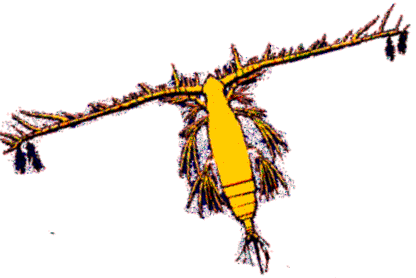 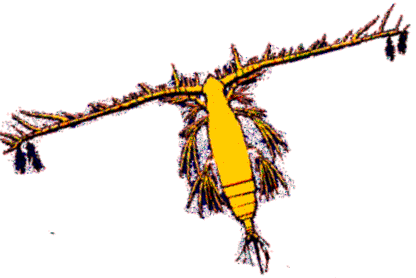 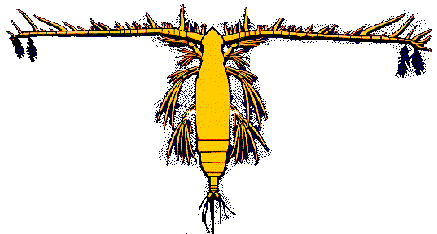 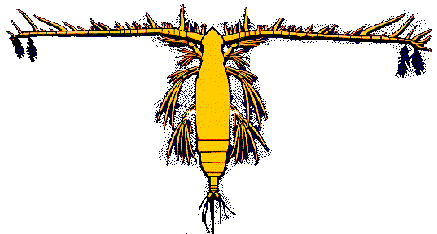 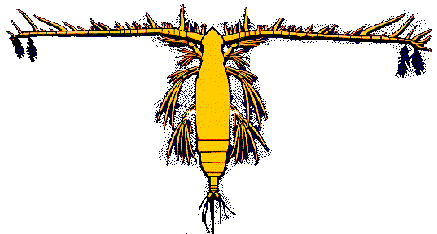 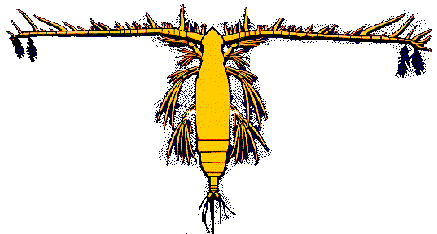 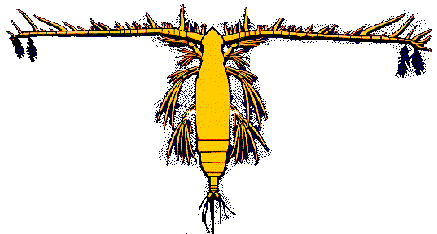 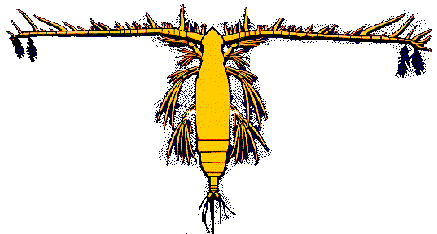 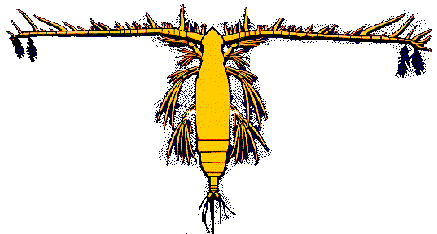 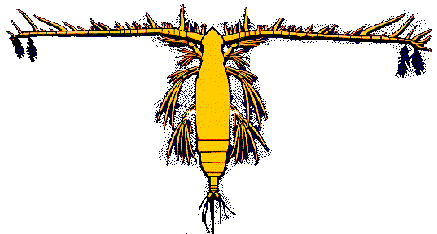 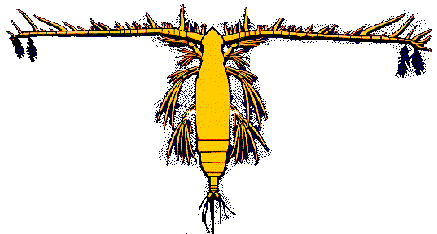 Ice, Wind, Bloom and Copepods
Early Ice Retreat		          Late Bloom, Warm Water – Large Copepod Biomass
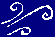 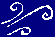 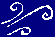 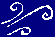 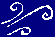 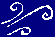 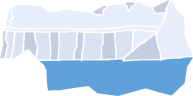 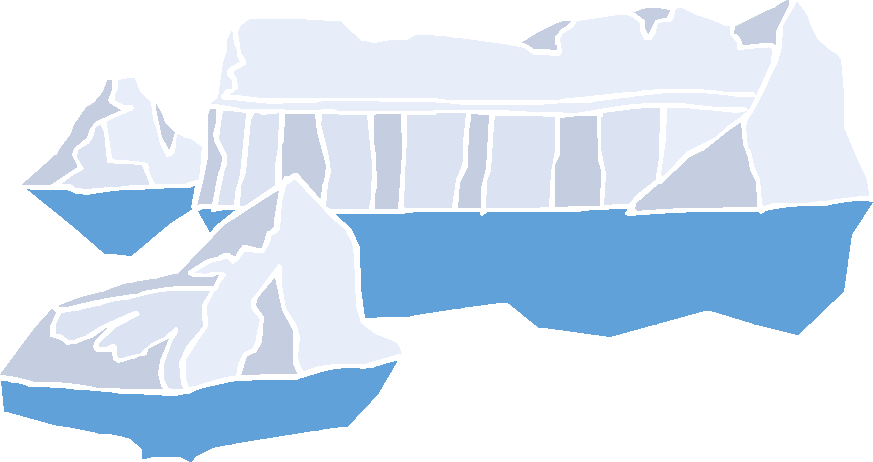 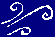 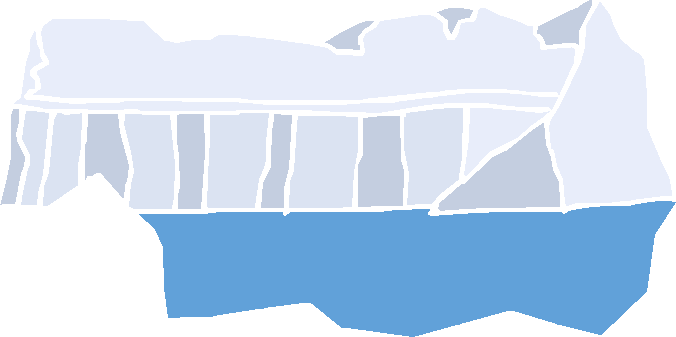 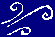 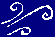 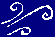 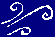 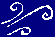 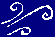 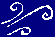 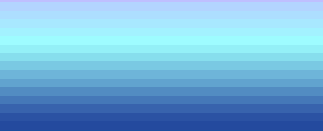 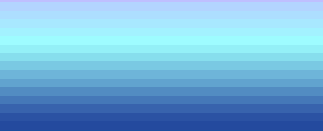 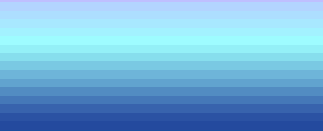 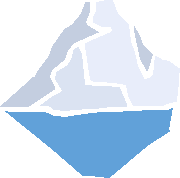 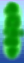 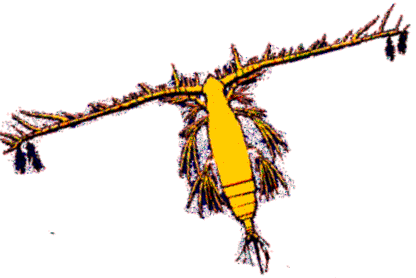 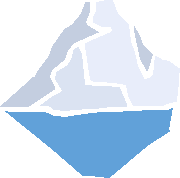 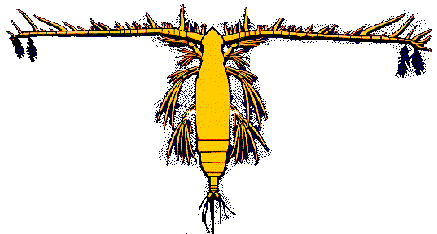 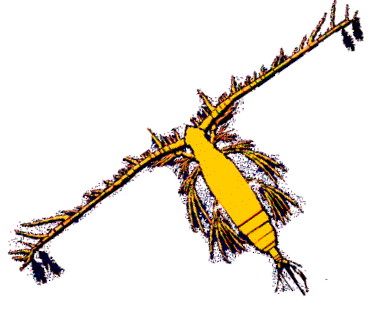 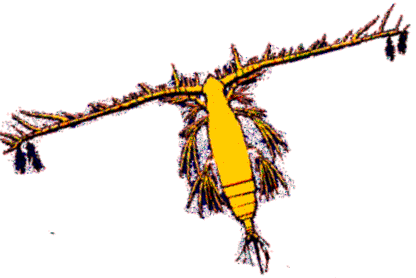 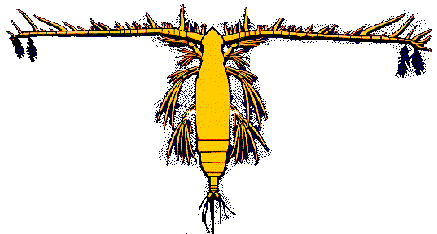 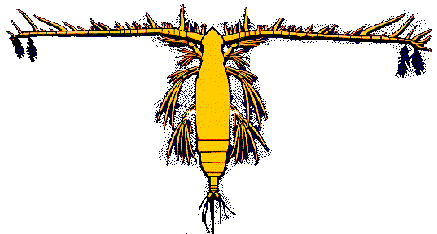 Late Ice Retreat		           Early Bloom, Cold Water – Small Copepod Biomass
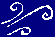 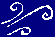 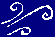 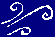 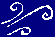 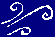 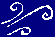 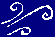 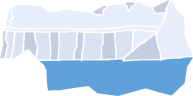 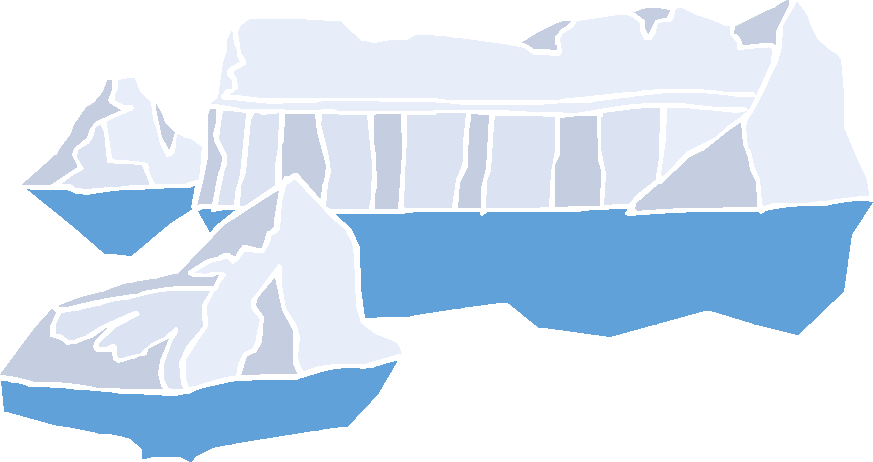 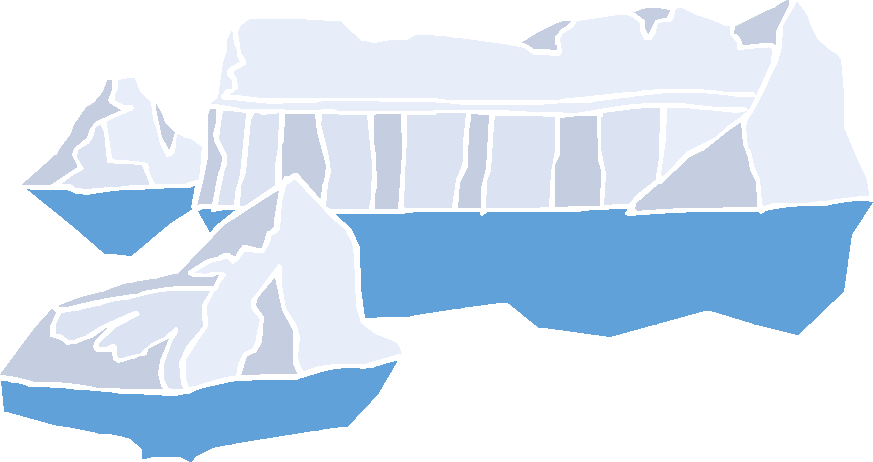 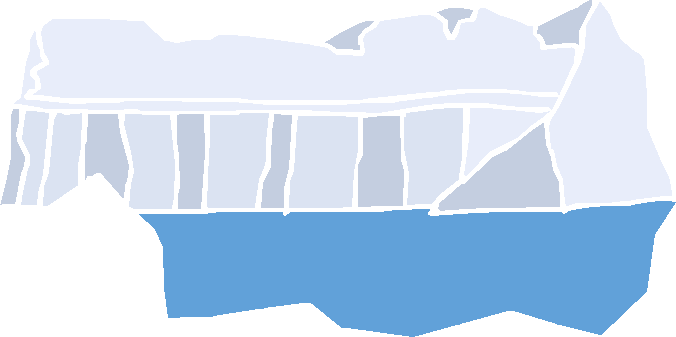 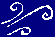 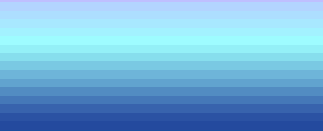 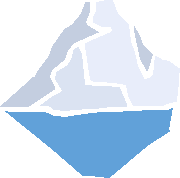 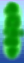 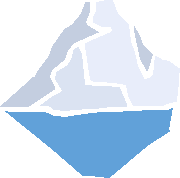 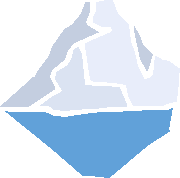 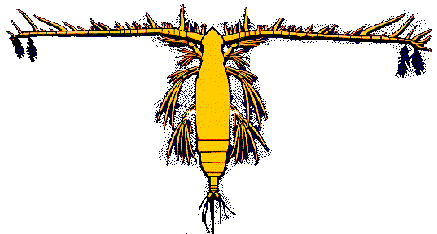 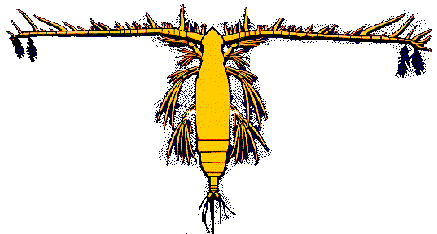 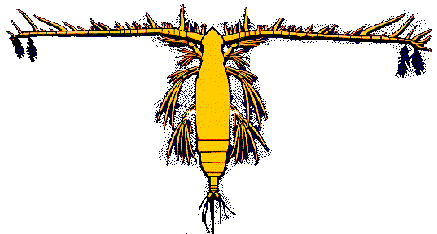 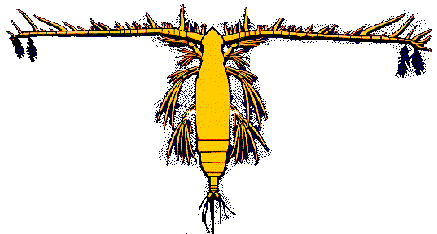 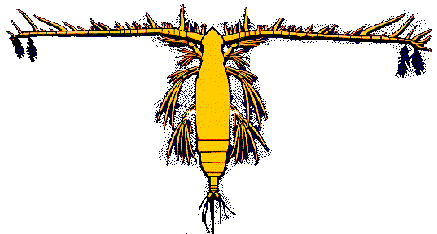 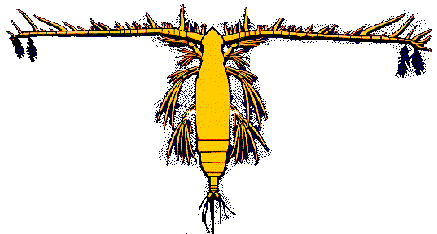 Hunt et al. 2002
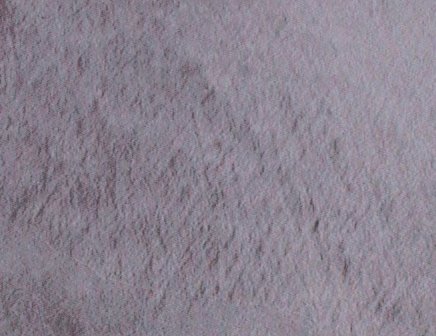 Distribution of Age-0 Walleye Pollockloge transformed catch per unit effort (fish/m3)
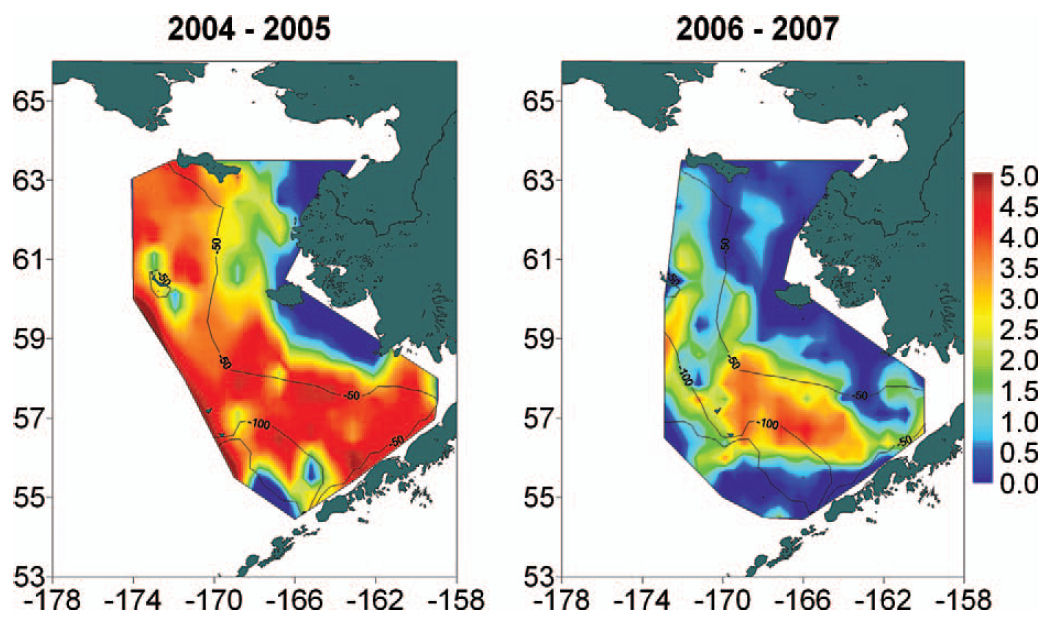 Moss et al., 2009 Trans .Amer. Fish. Soc.
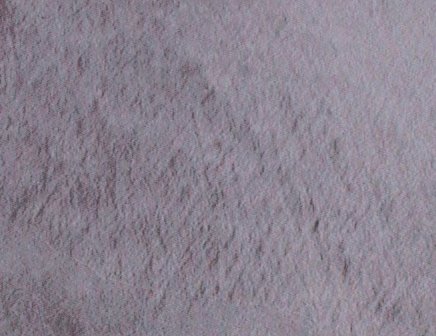 Year Class Strength Variable
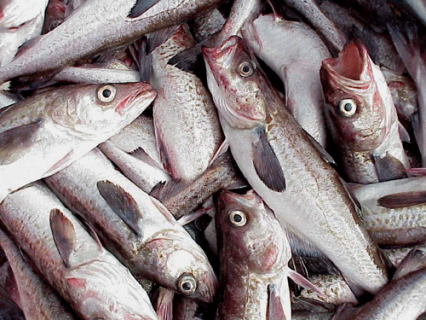 Source: NPFMC 2010 SAFE, Dec 2009
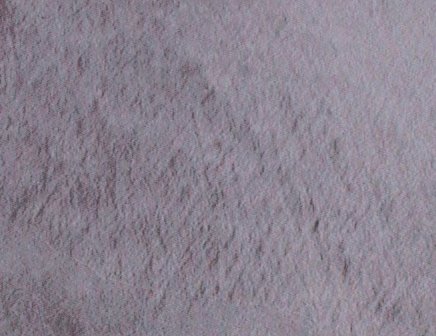 What were the Assumptions?
Warm water good for copepod survival and growth

Euphausiids were always available

Warm water good for age-0 pollock feeding and growth

Fast growing age-0 pollock will have a greater survival to age-1
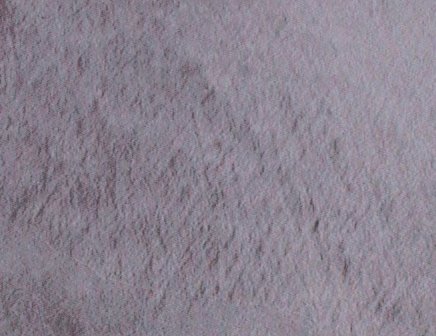 The Reality Check
The warm years did not lead to big year-classes of pollock

Baier and Napp 2003 showed that Calanus marshallae needed an early bloom in cold water

Perhaps warm years were good for small copepods but not for the big C. marshallae or for euphausiids

So- some bad assumptions!   NEW DATA NEEDED
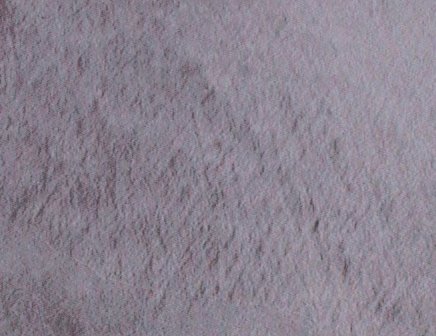 July Copepod Abundance
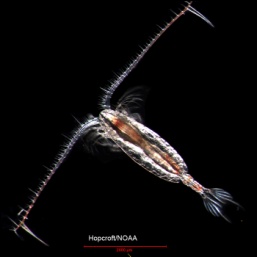 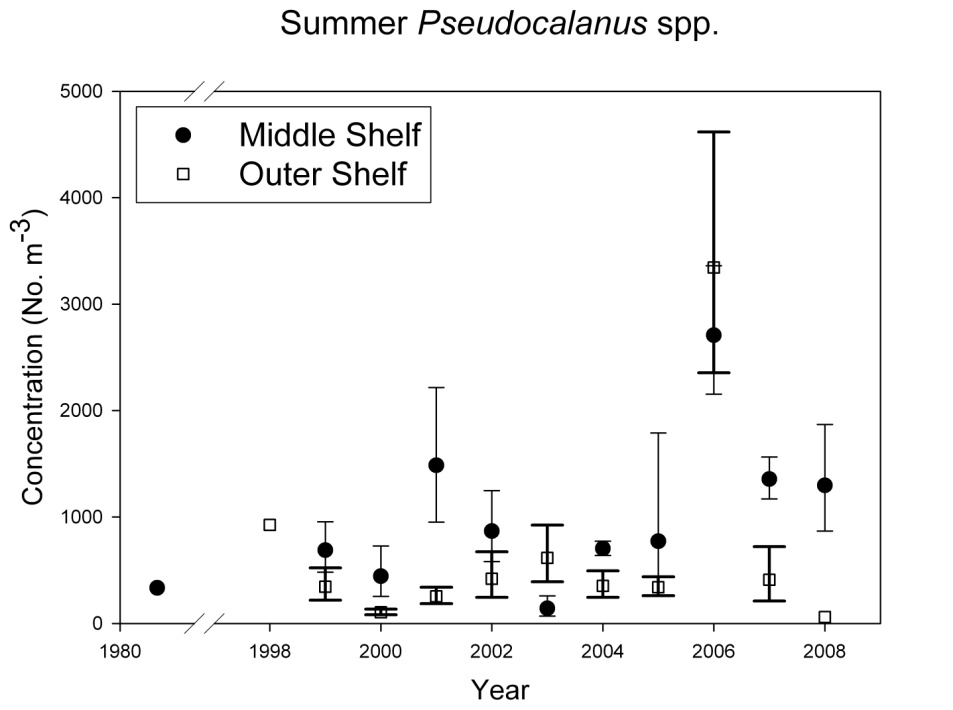 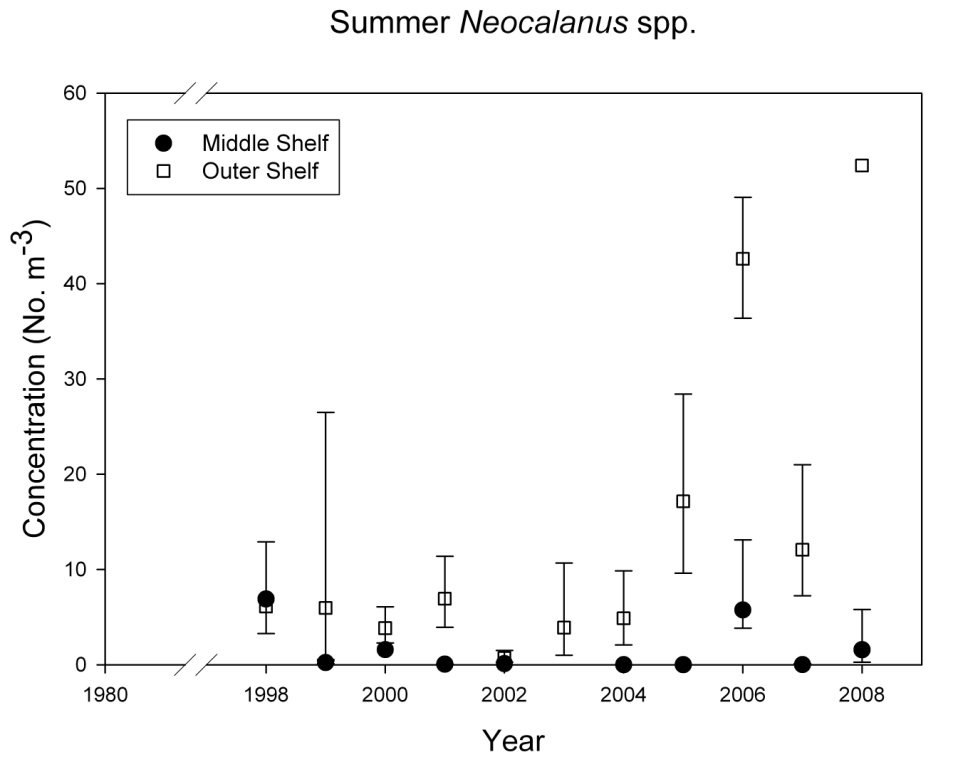 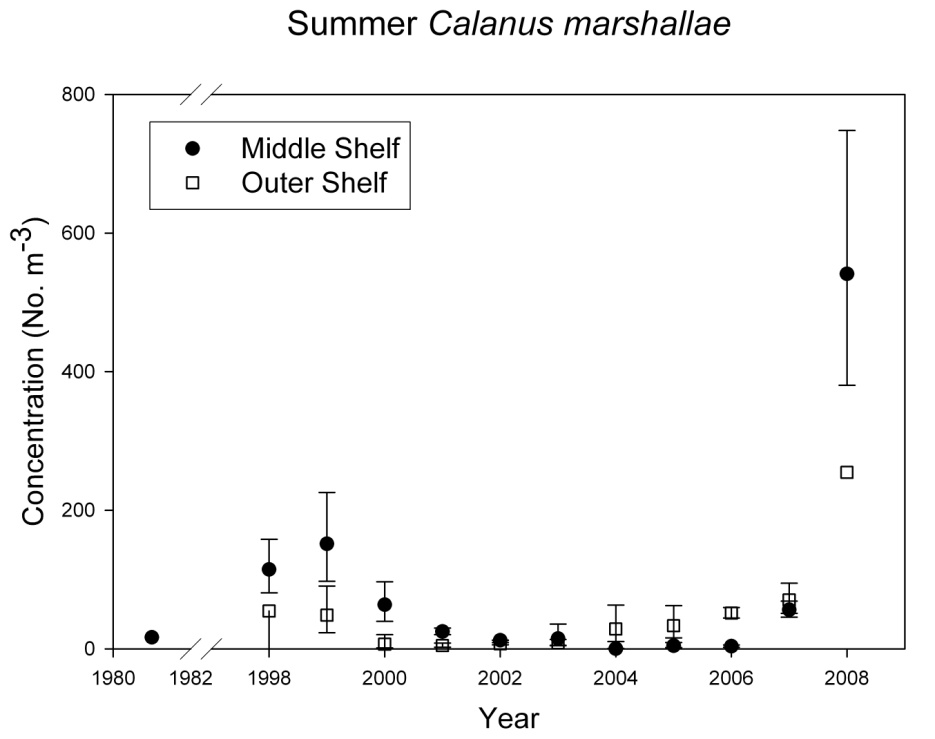 Figure Courtesy of J. Napp, NOAA  AFSC
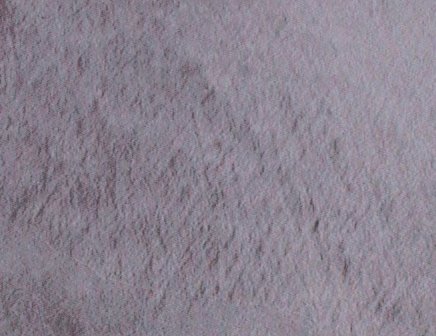 Large zooplankton abundance (# per m3), Bongo Tow, 505 μm mesh net
2002
2003
2004
2005
2006
2007
Hyperiids
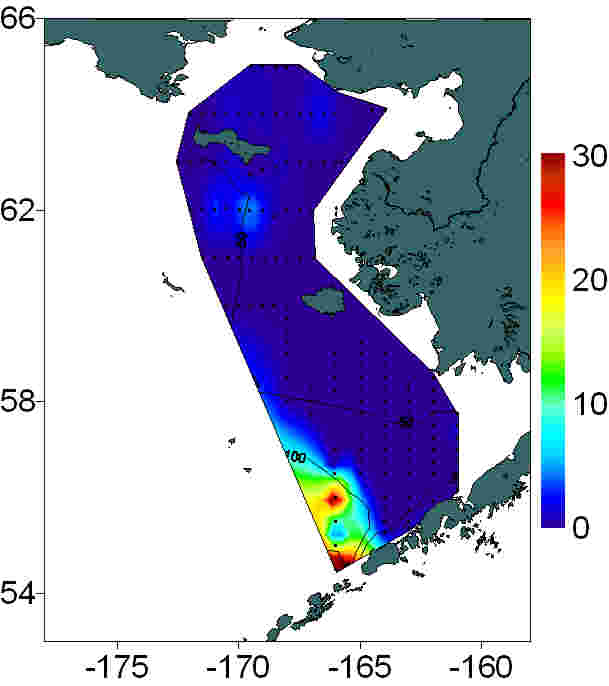 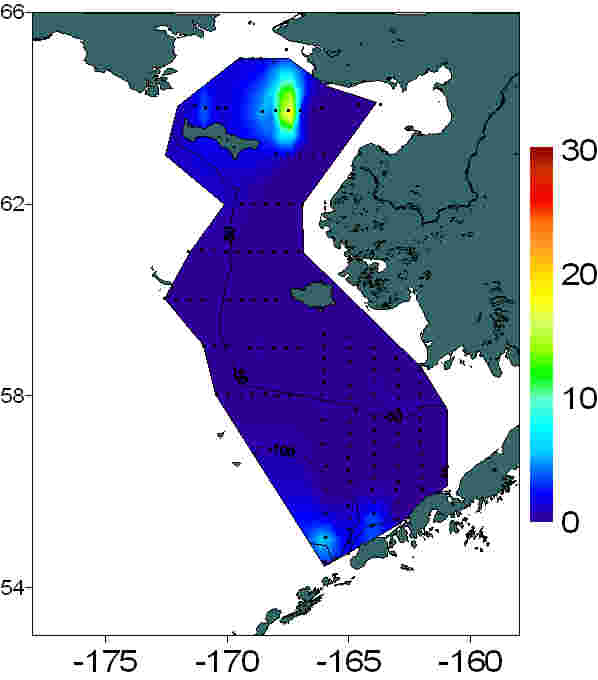 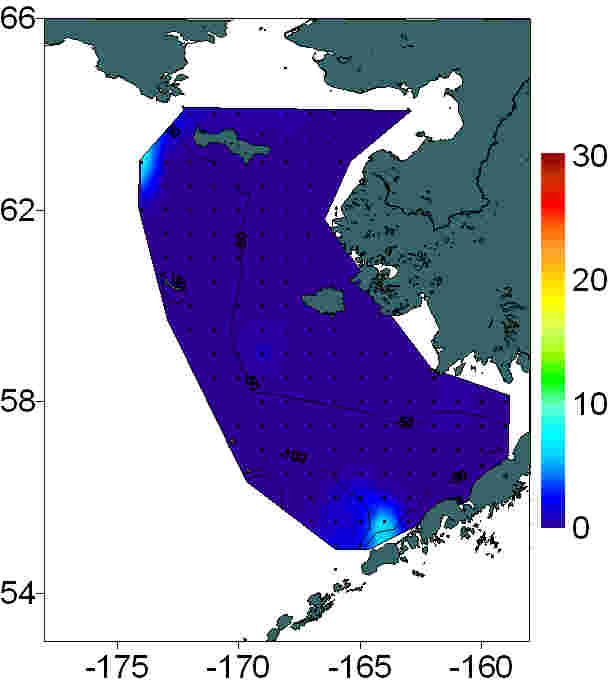 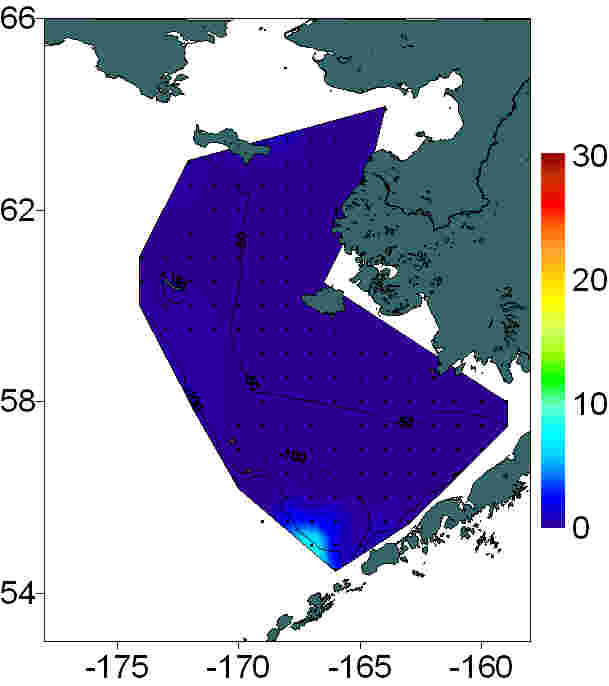 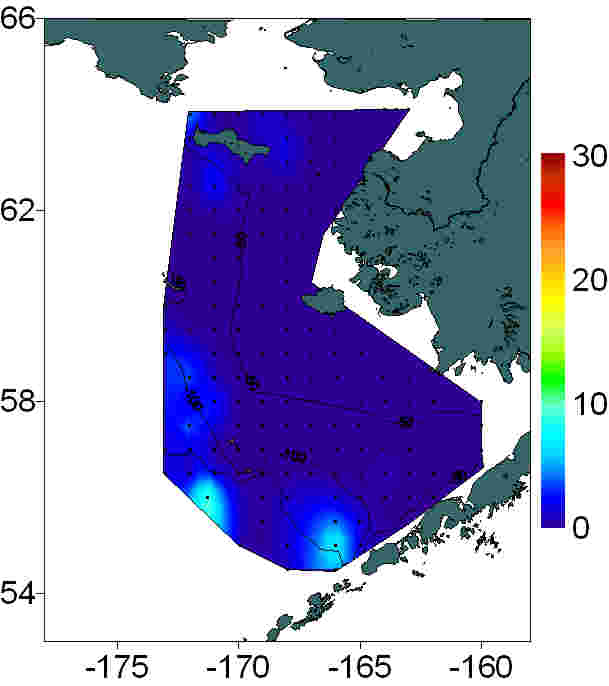 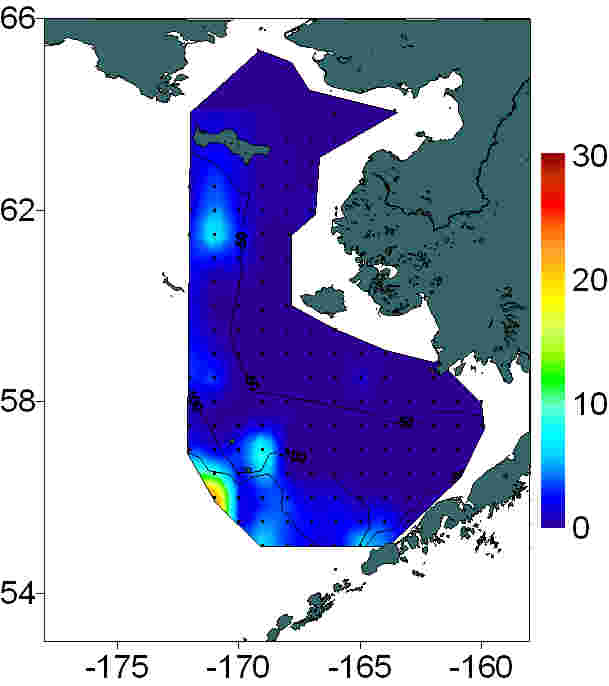 Neocalanus plumchrus & flemingeri
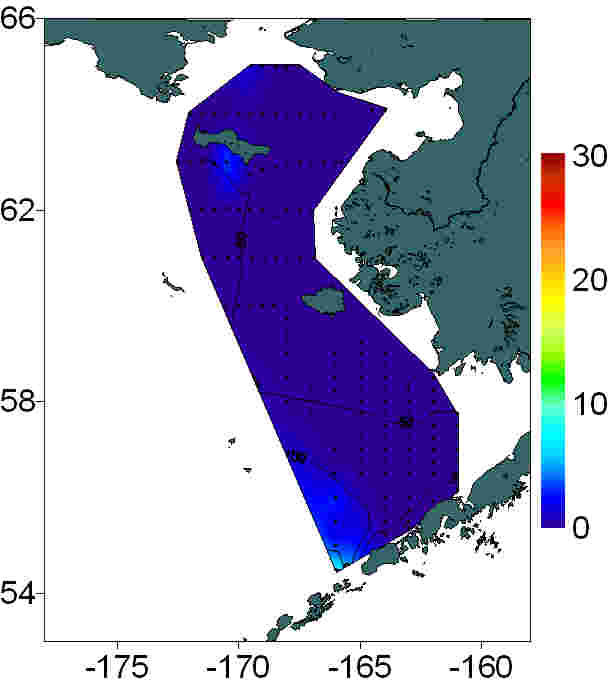 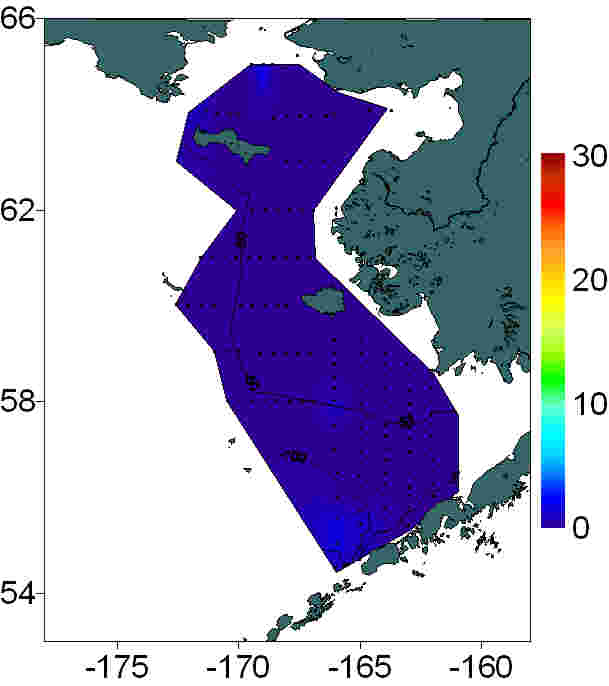 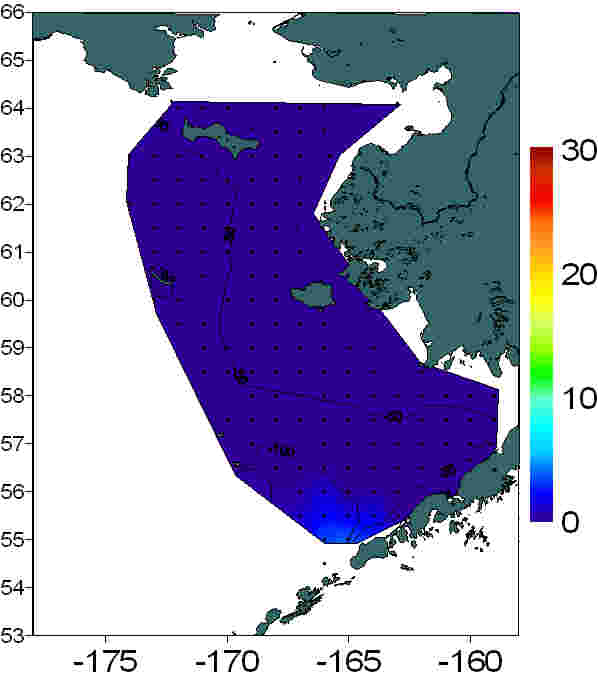 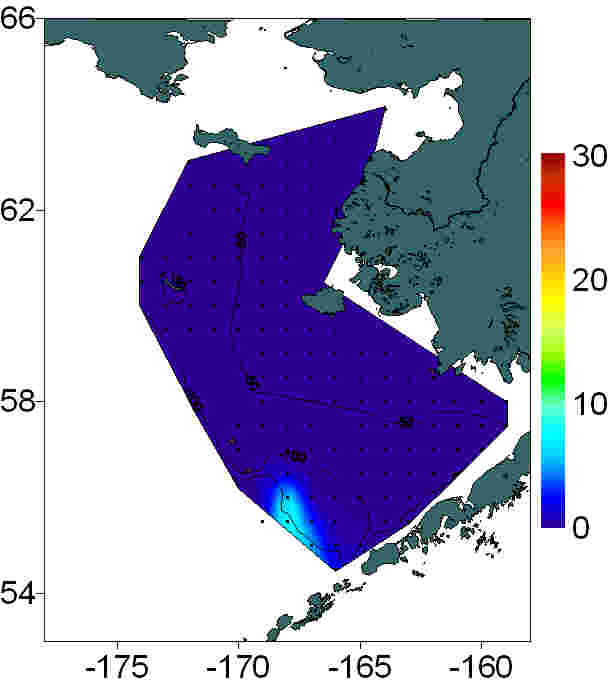 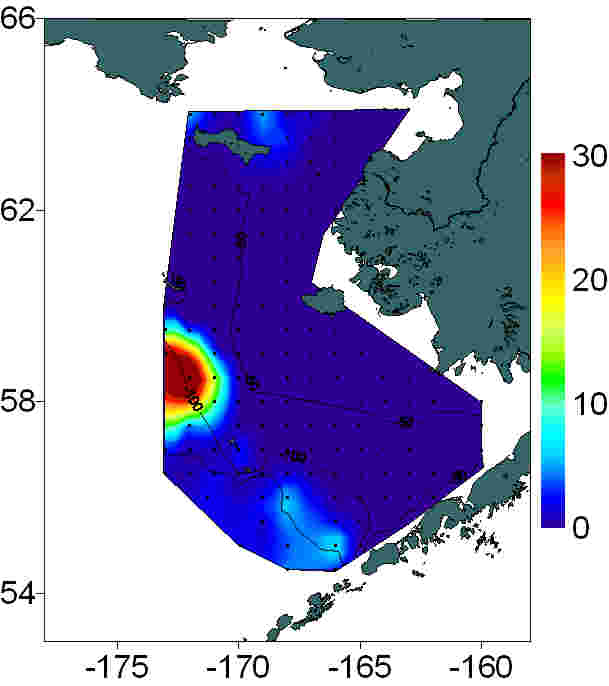 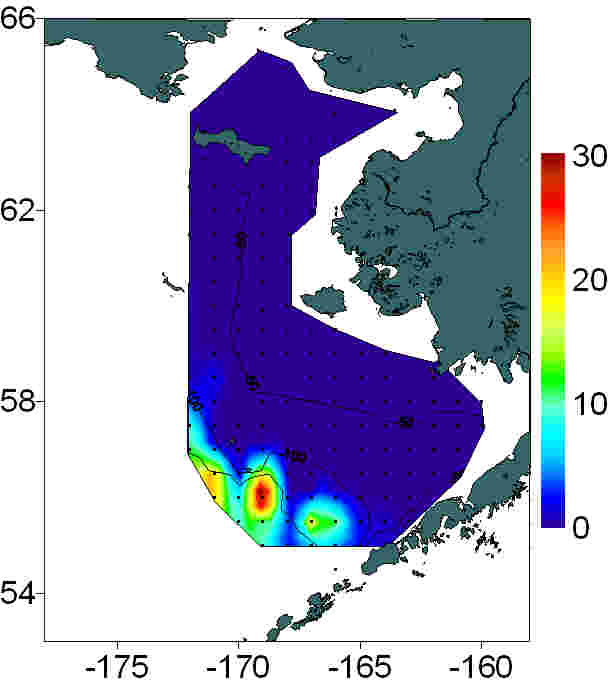 Calanus marshallae
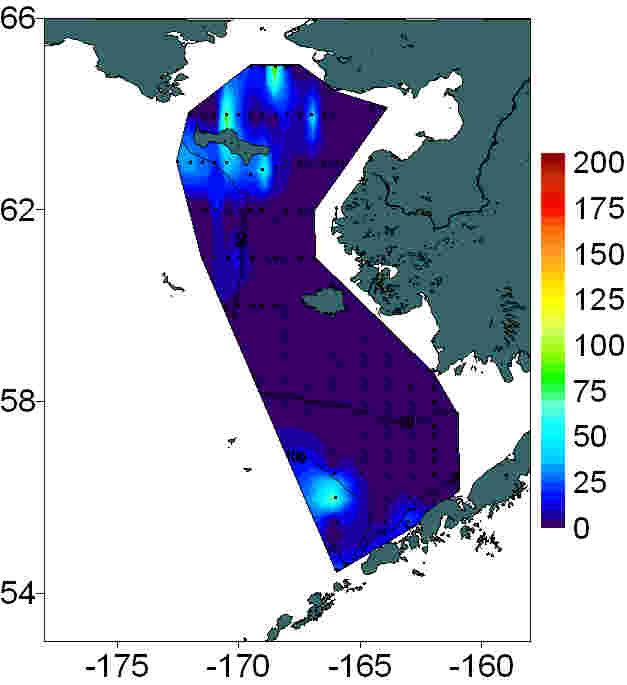 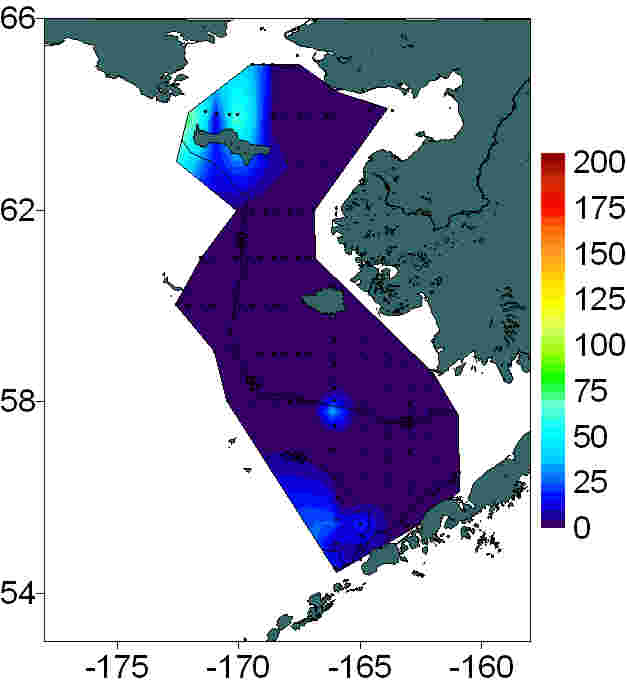 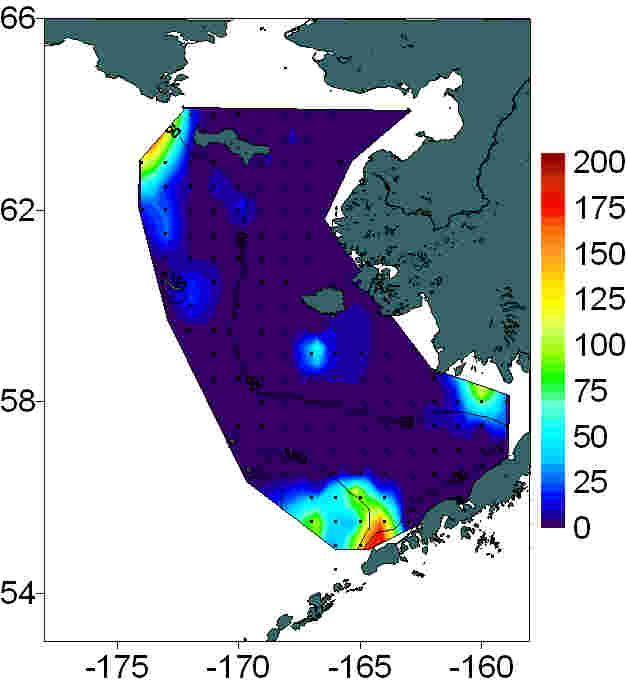 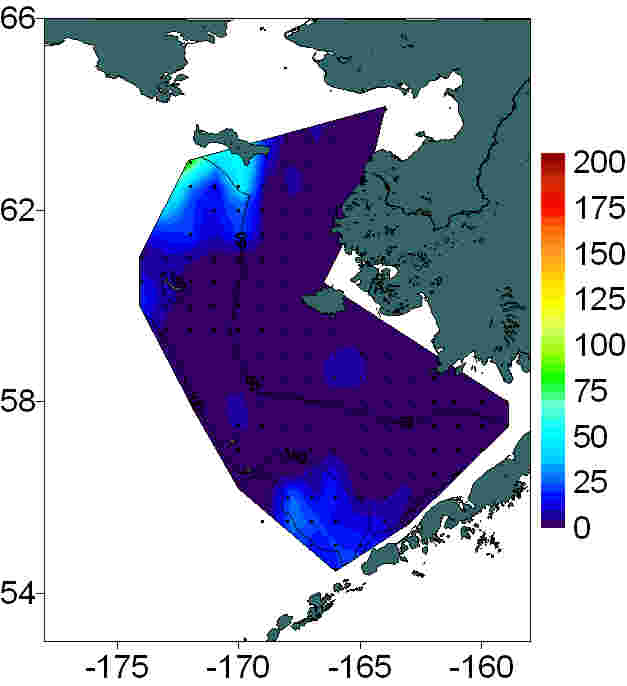 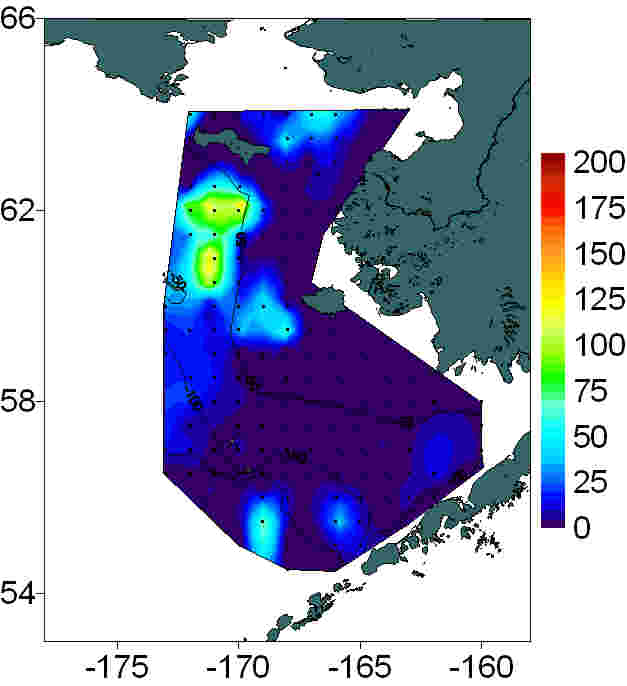 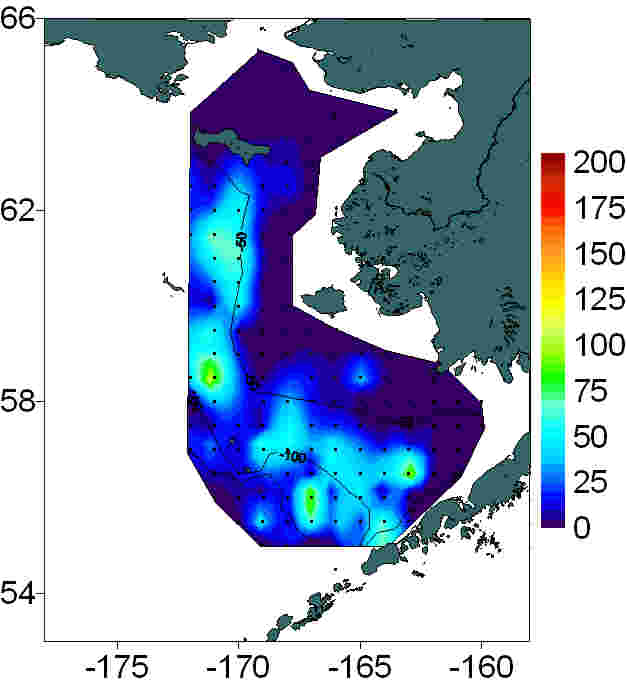 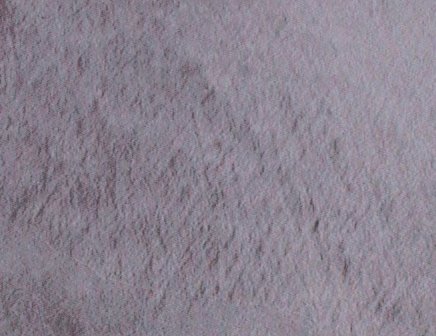 February
March
April
May
June
Ice, Wind, Bloom and Copepods
Early Ice Retreat		          Late Bloom, Warm Water – Mostly Small Copepods
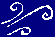 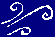 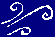 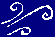 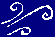 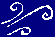 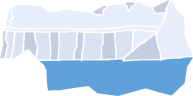 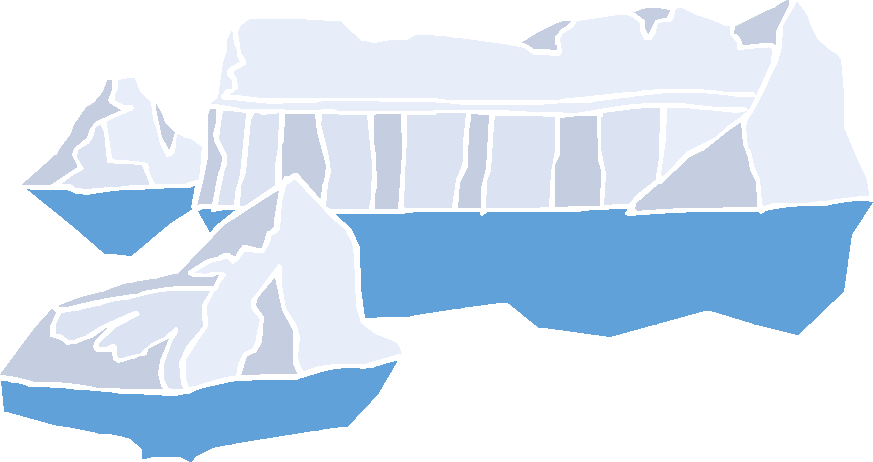 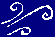 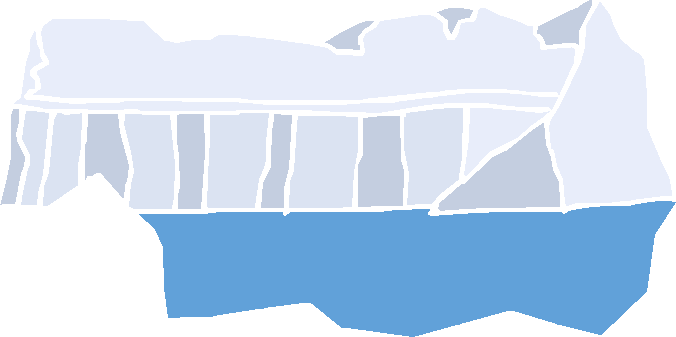 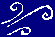 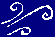 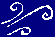 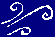 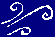 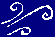 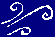 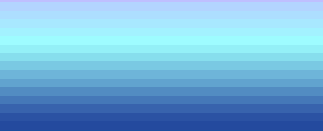 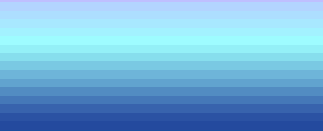 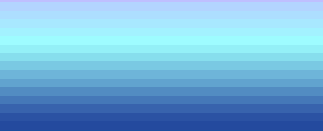 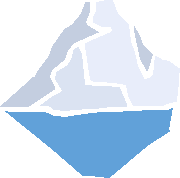 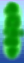 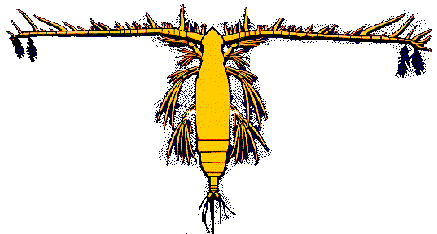 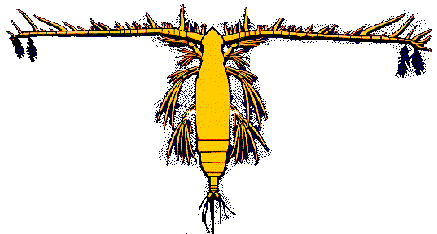 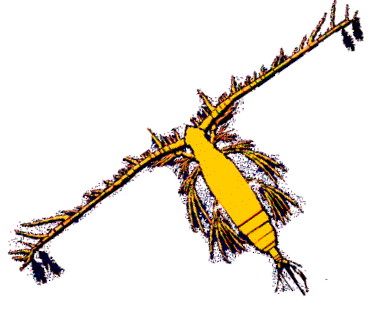 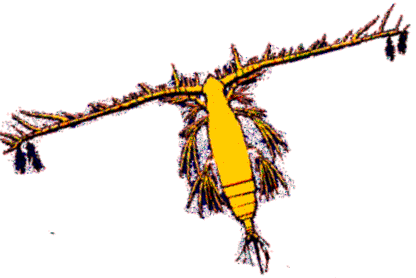 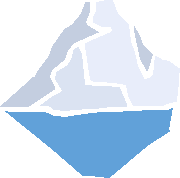 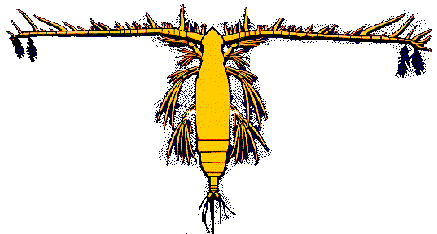 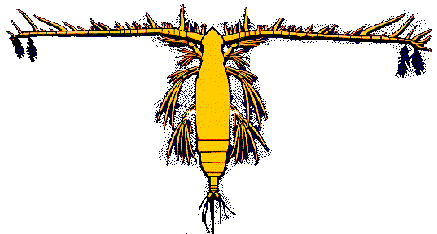 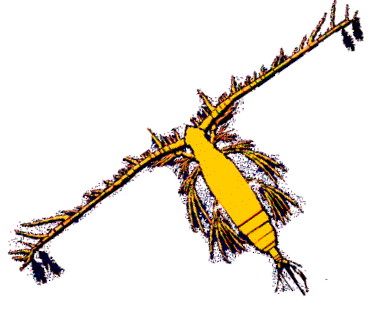 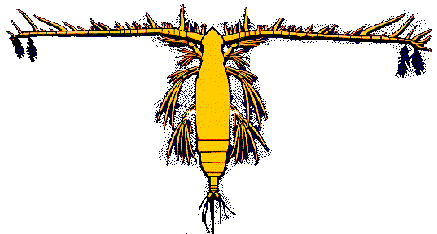 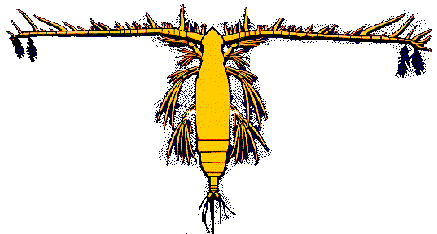 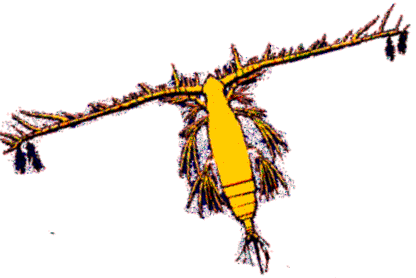 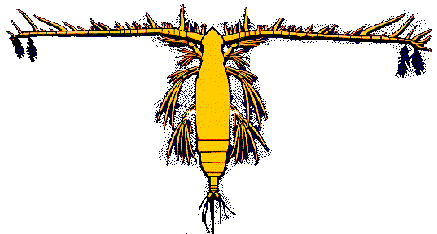 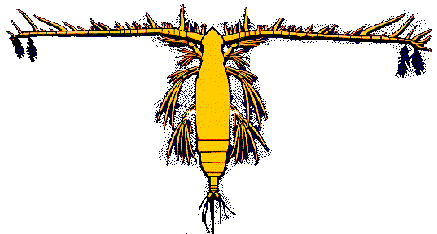 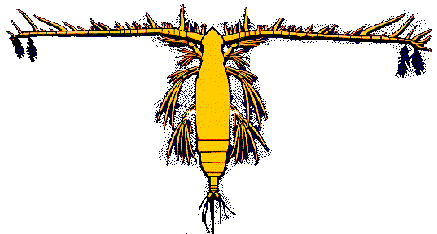 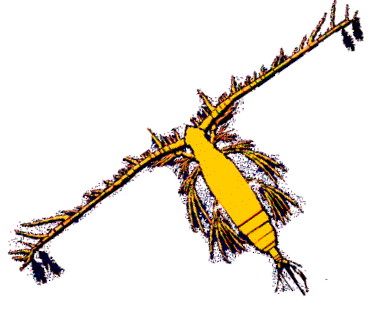 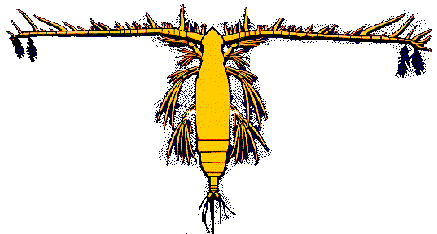 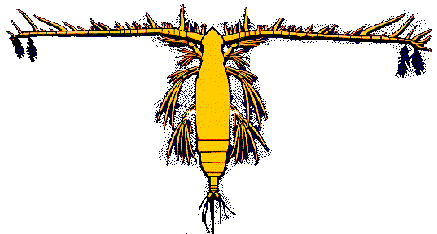 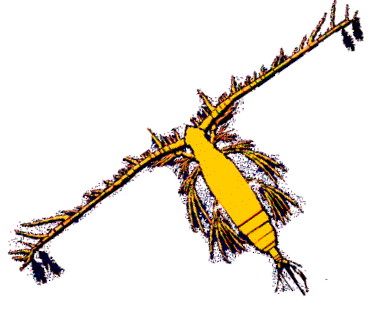 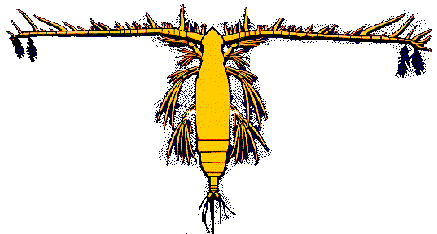 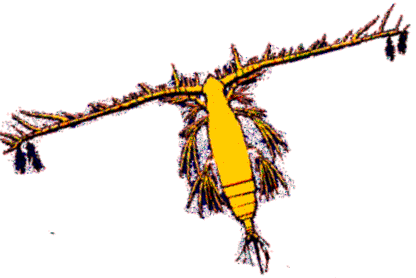 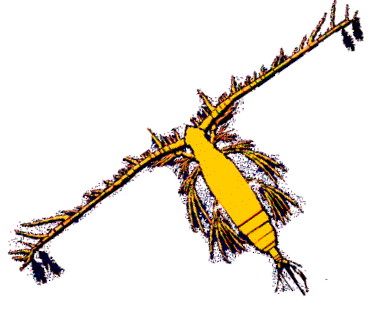 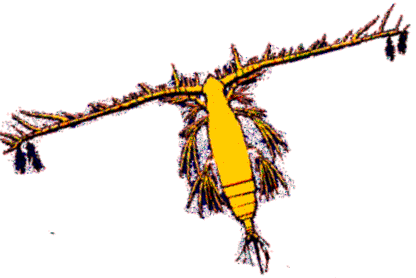 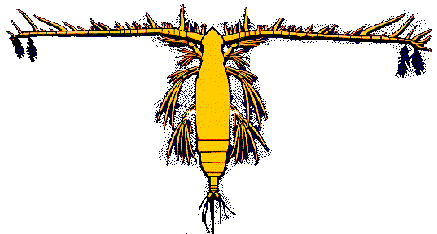 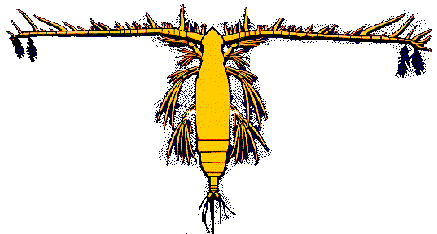 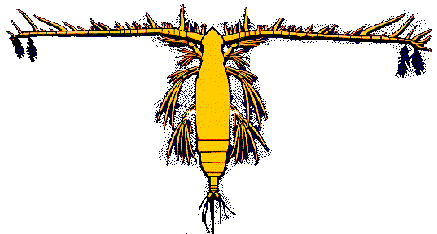 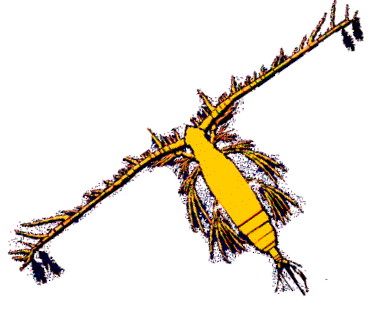 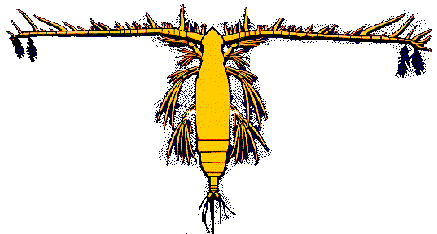 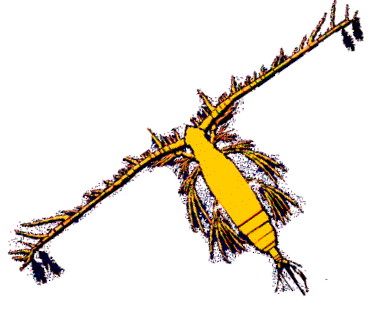 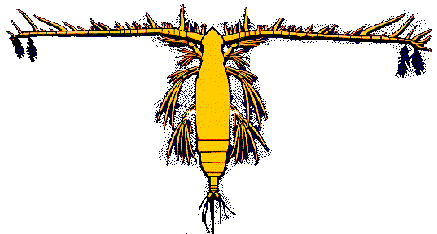 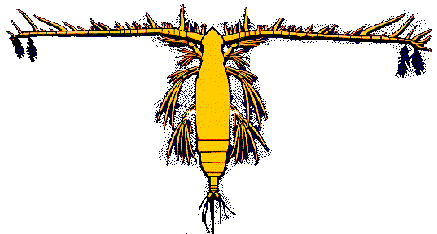 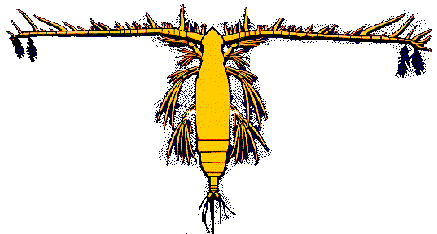 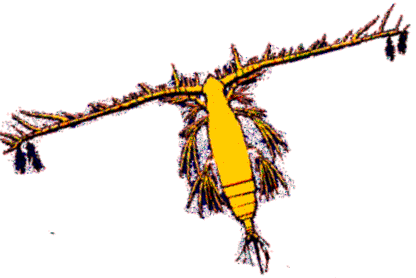 Late Ice Retreat		           Early Bloom, Cold Water – Large Calanus favored
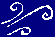 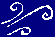 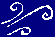 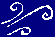 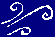 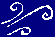 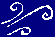 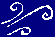 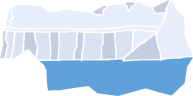 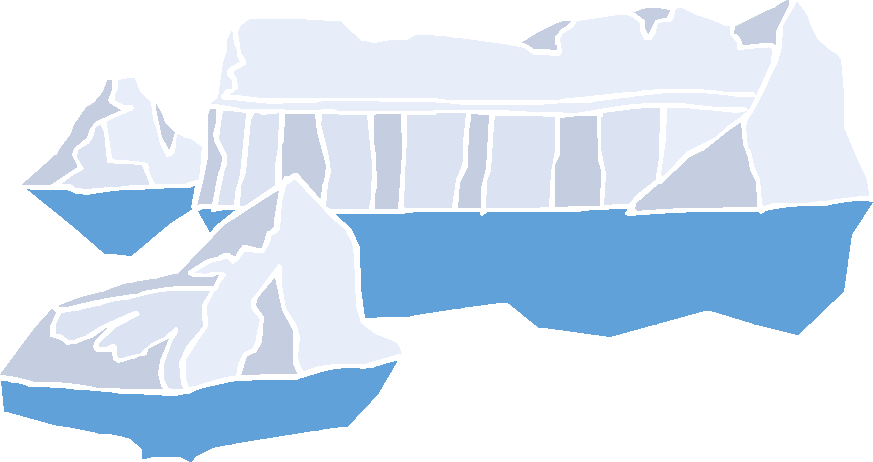 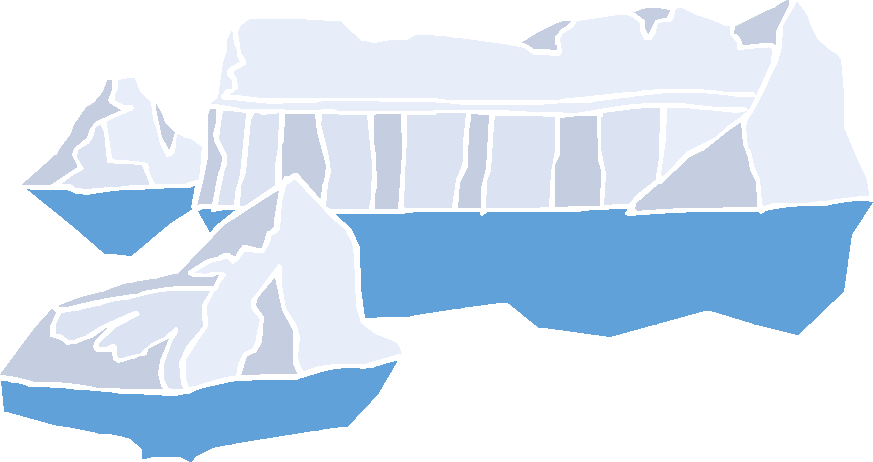 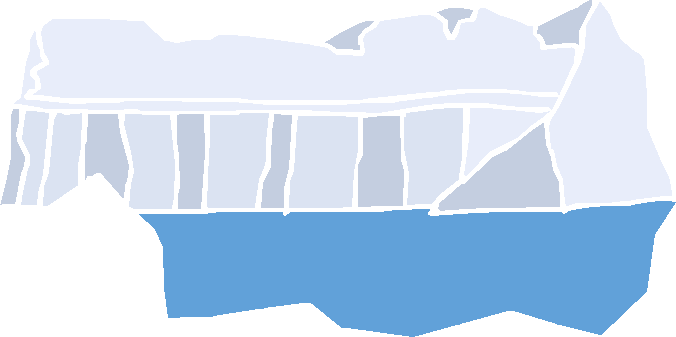 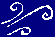 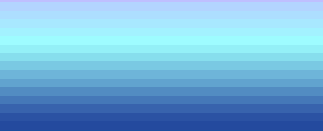 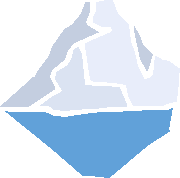 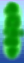 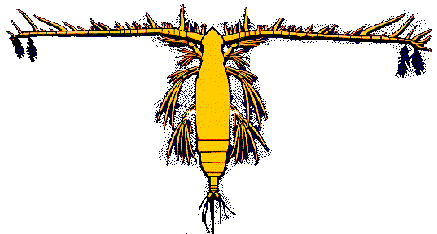 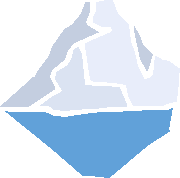 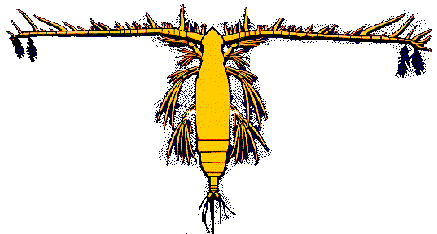 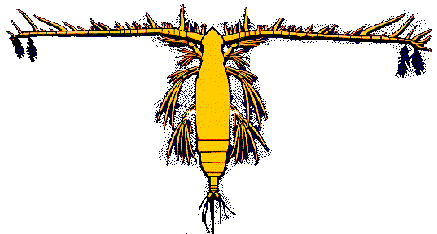 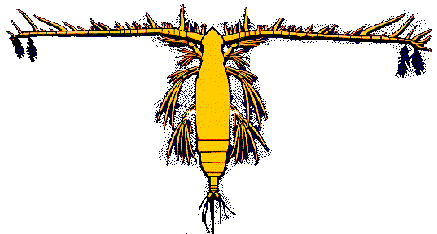 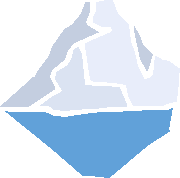 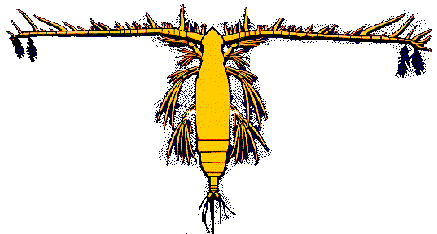 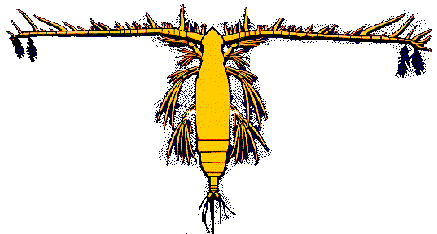 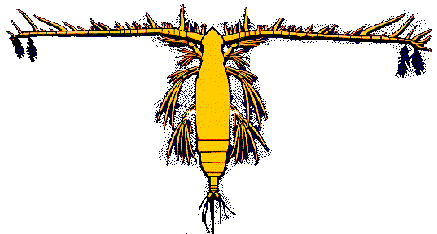 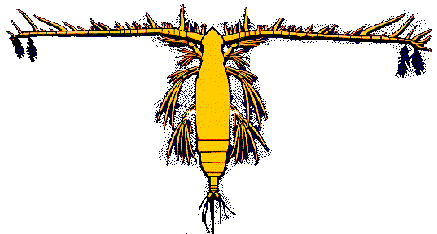 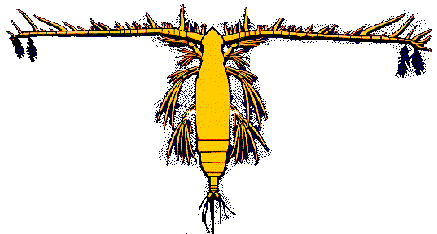 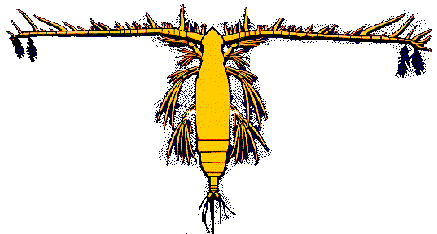 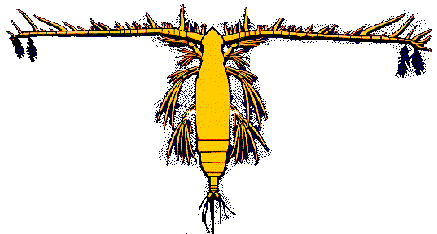 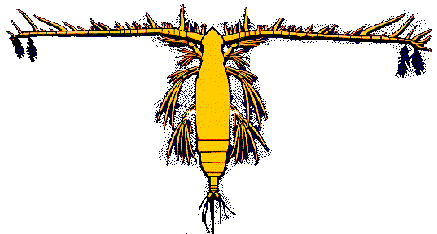 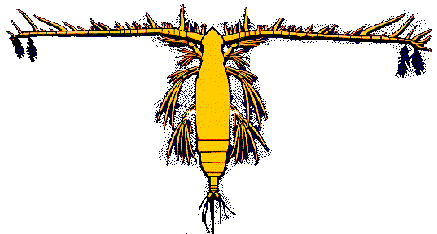 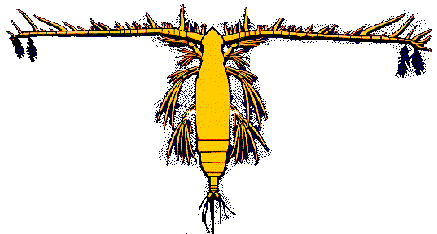 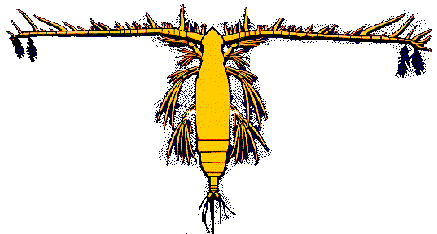 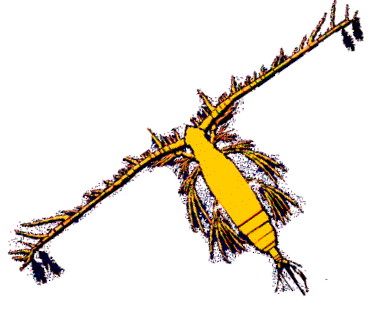 Modified from Hunt et al. 2002
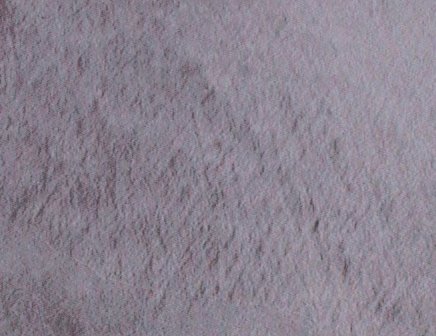 Abundance of Age-1 Pollock VS. Age-0 Abundance the prior year
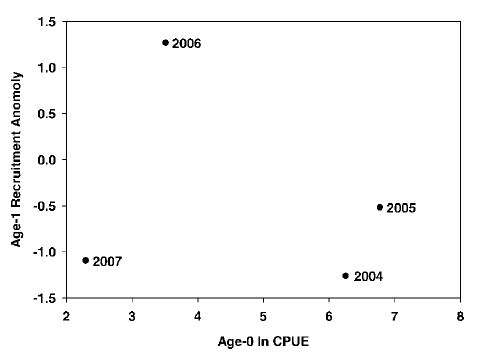 From Moss et al., 2009
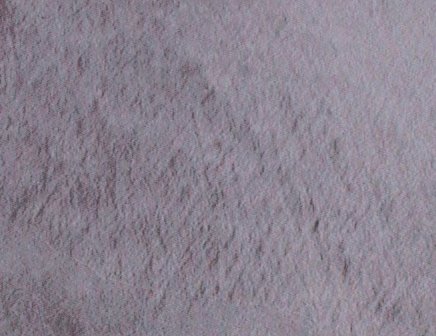 Age-0 Pollock Energy Density as a function of wet weight
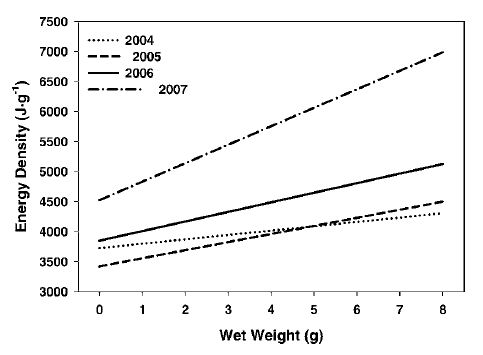 From Moss et al., 2009
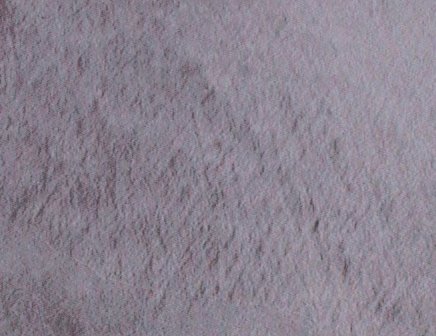 Diets of Age-0 Pollock in warm and cold years
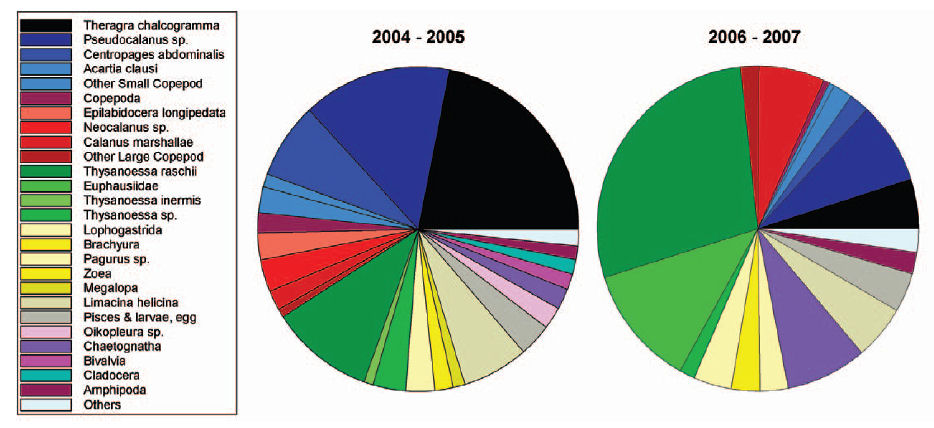 From Moss et al., 2009
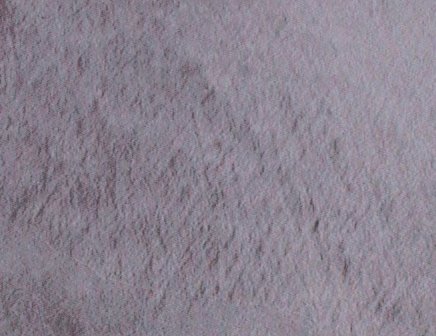 New Since 2002
Mueter- Pollock recruitment dome-shaped with respect to temperature

Moss et al.- Early pollock survival & growth better in warm years; growth weak in cold years

Baier & Napp- Need early bloom, cool water to have big zoops (C. marshallae, T. raschii)

Moss et al- Need sufficient energy to survive winter; size & energy density of age-0s critical

Predation on age-0 pollock greater when large zoops scarce in summer
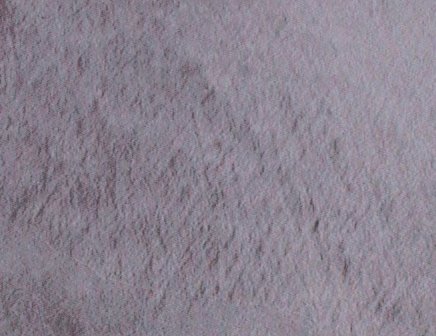 Conclusions
Variations in timing of ice retreat affect the 	availability and size of copepods in spring- 	warm 	springs have mostly small copepods, but good 	early survival of age-0 pollock.

 High numbers of age-0 pollock in summer do not 	necessarily lead to high numbers of age-1 	pollock the next year

 In warm years, there is a lack of large crustacean 	zooplankton in summer, age-0 pollock have 	low 	energy density, and there is enhanced 	cannibalism

 In warm years, summer lack of large zooplankton 	may result from their failure to recruit in the 	spring
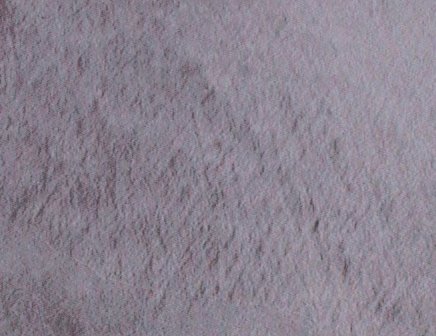 Warm year with late bloom and few large copepods or euphausiids
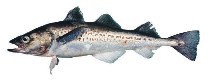 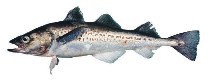 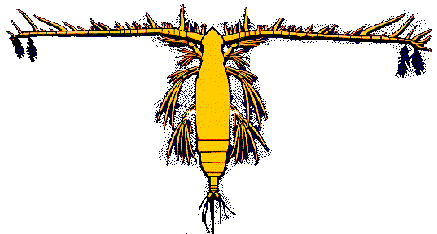 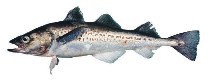 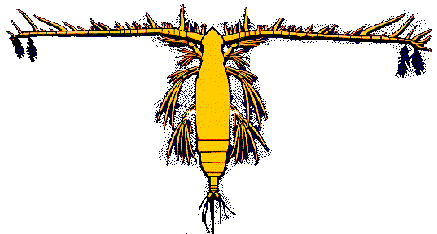 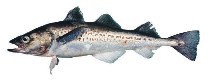 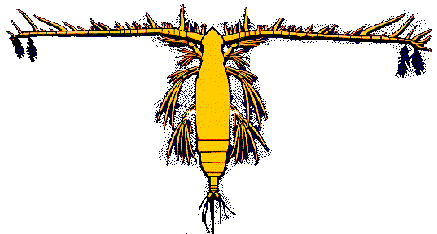 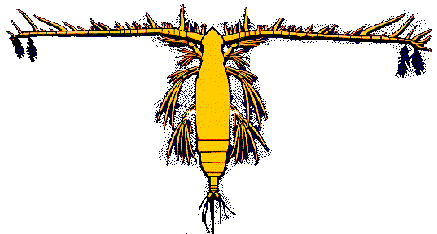 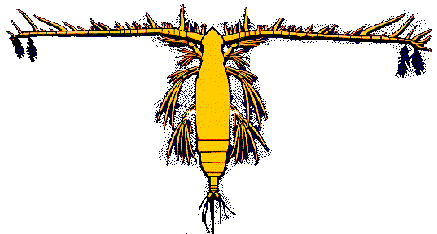 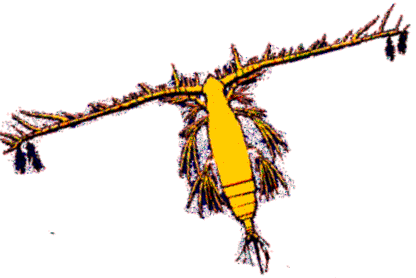 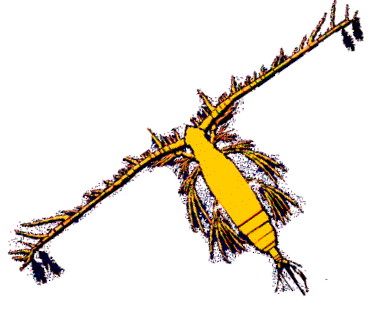 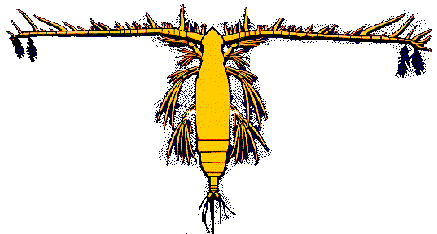 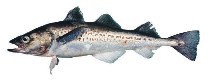 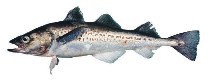 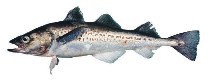 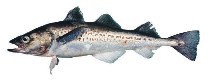 Cold year with early bloom and abundant large copepods and euphausiids
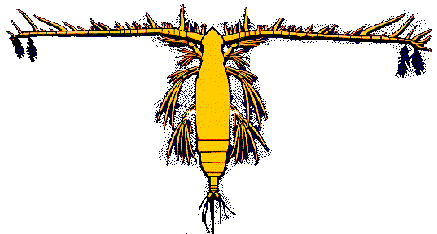 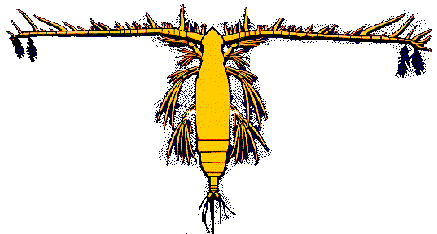 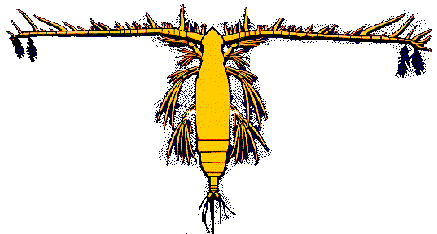 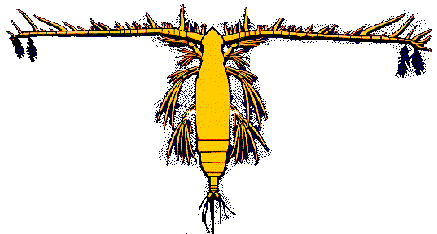 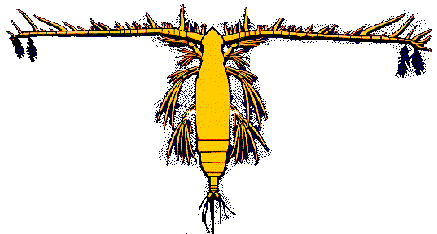 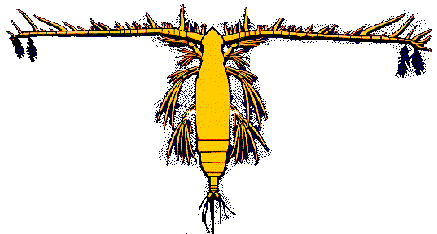 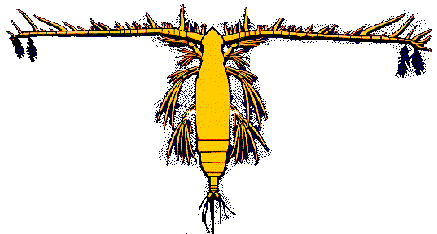 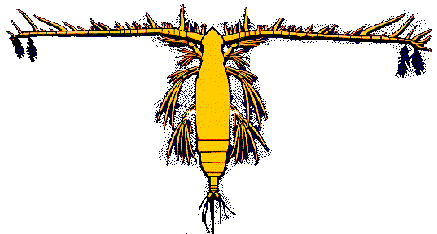 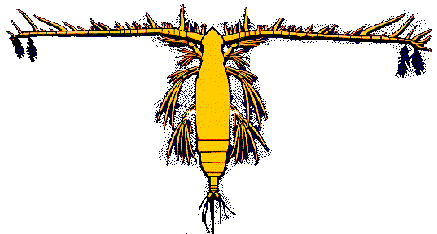 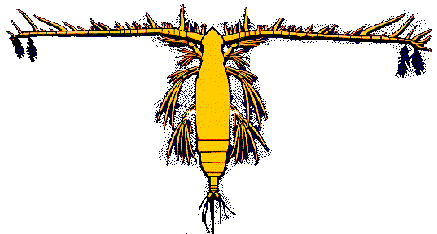 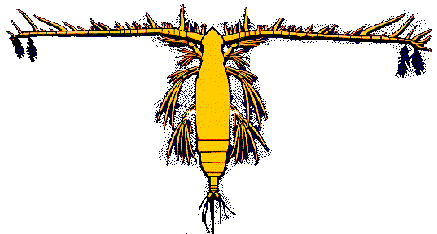 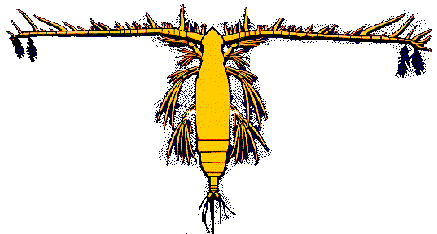 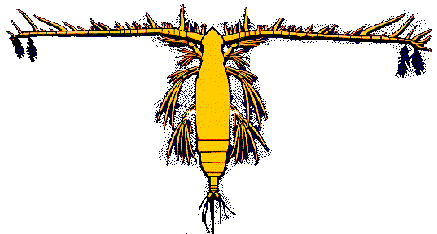 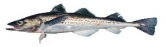 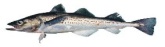 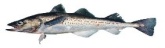 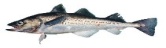 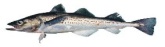 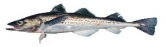 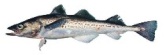 Impacts of Availability of Large Zoops
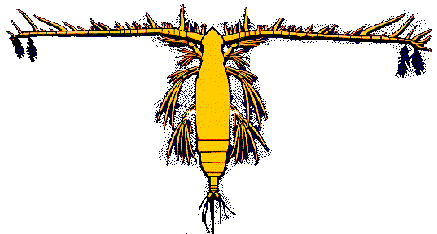 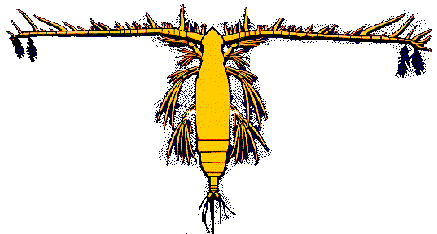 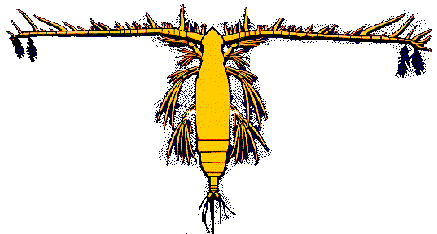 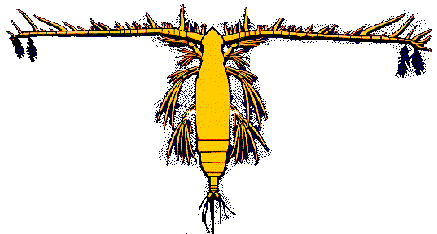 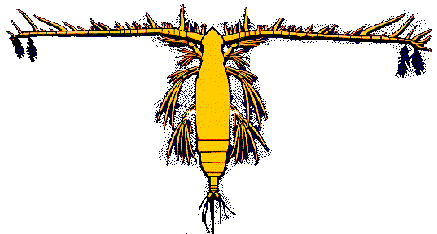 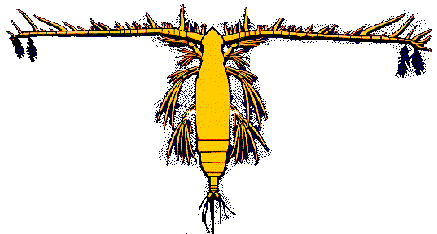 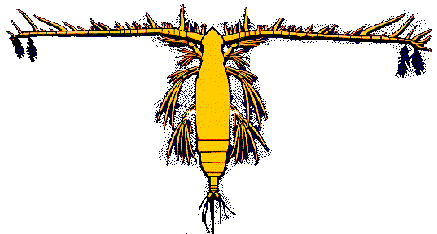 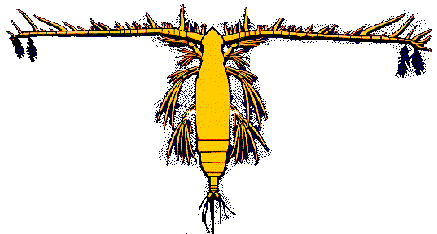 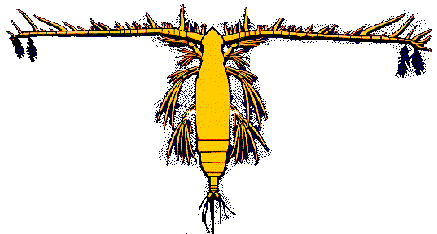 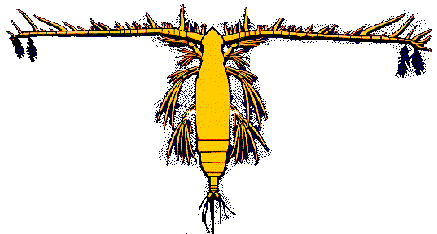 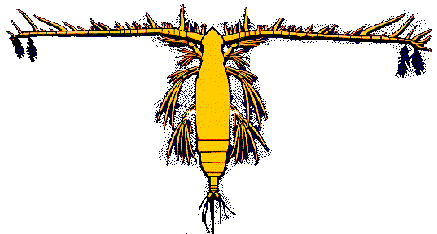 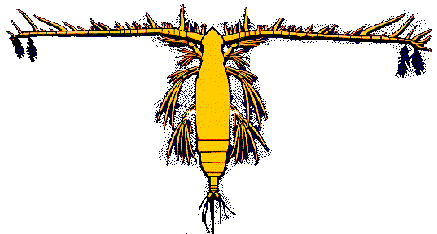 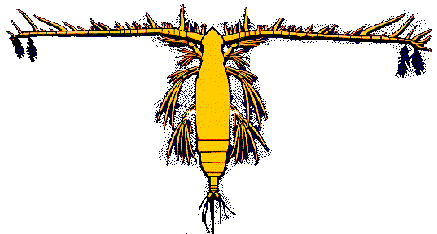 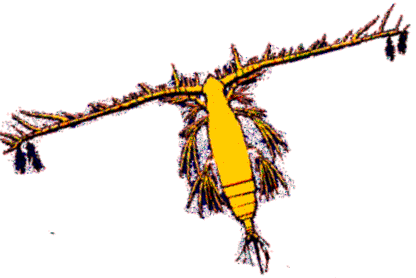 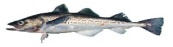 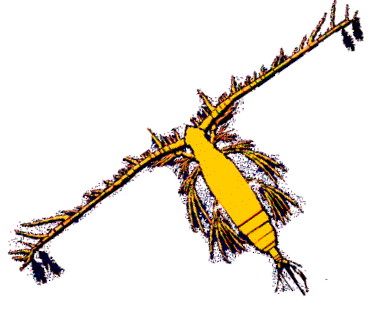 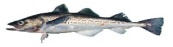 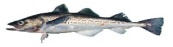 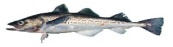 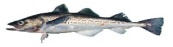 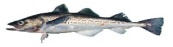 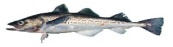 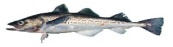 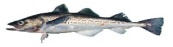 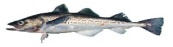 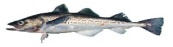 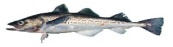 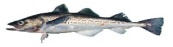 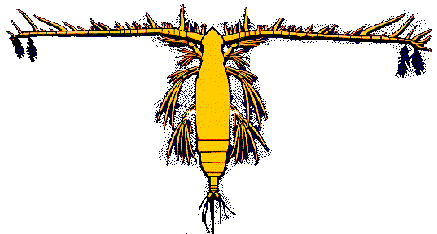 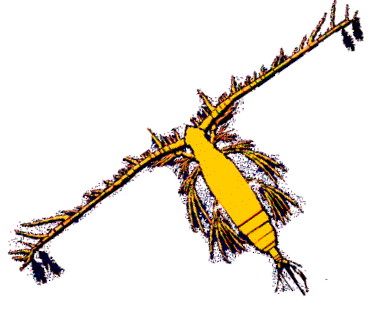 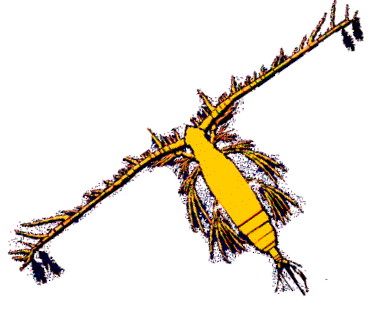 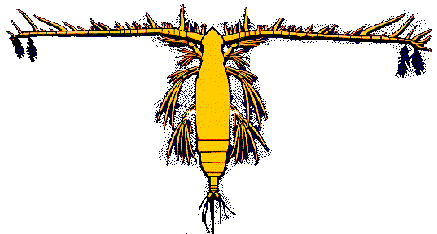 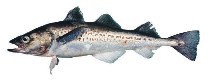 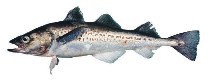 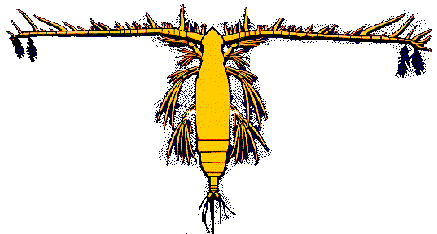 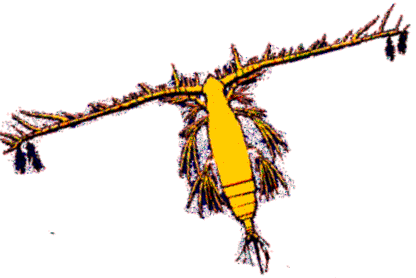 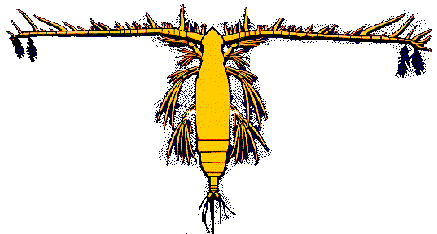 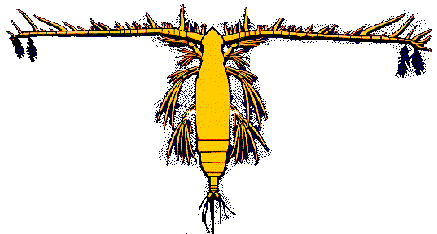 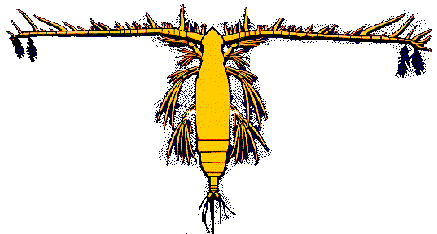 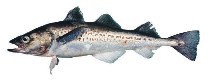 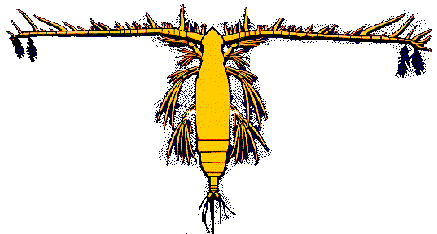 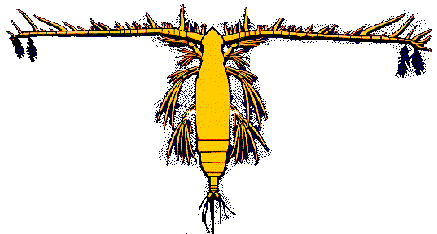 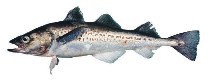 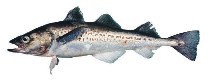 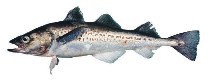 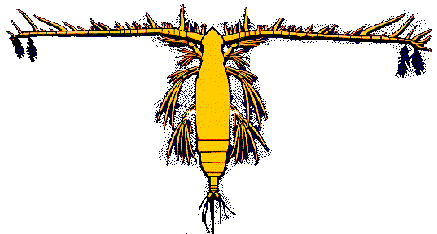 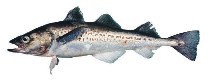 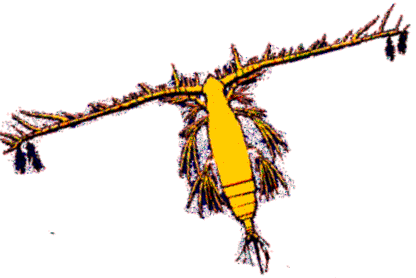 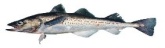 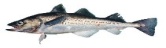 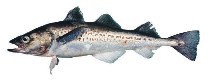 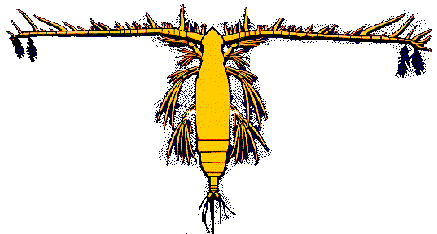 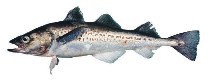 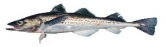 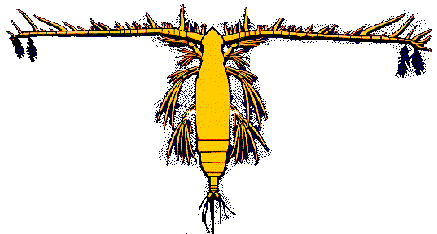 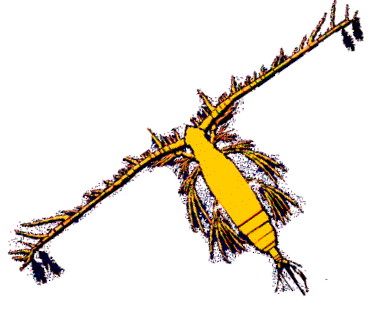 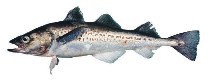 Age-0s
Year 2 and older
Age-1s
Mesozooplankton
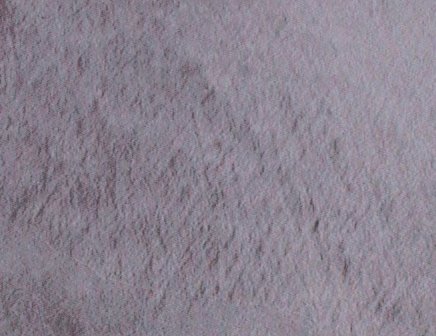 Middle Shelf Copepods (No. m-3) August 1999 vs. 2004
July Zooplankton Biomass
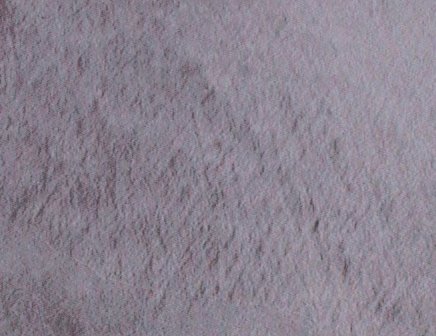 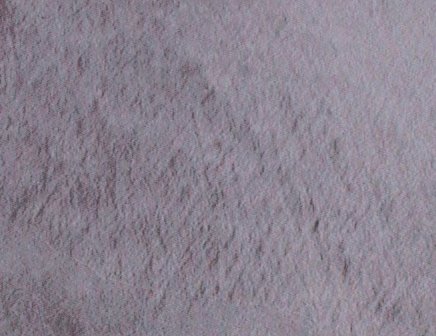 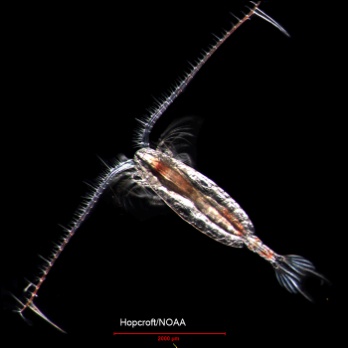 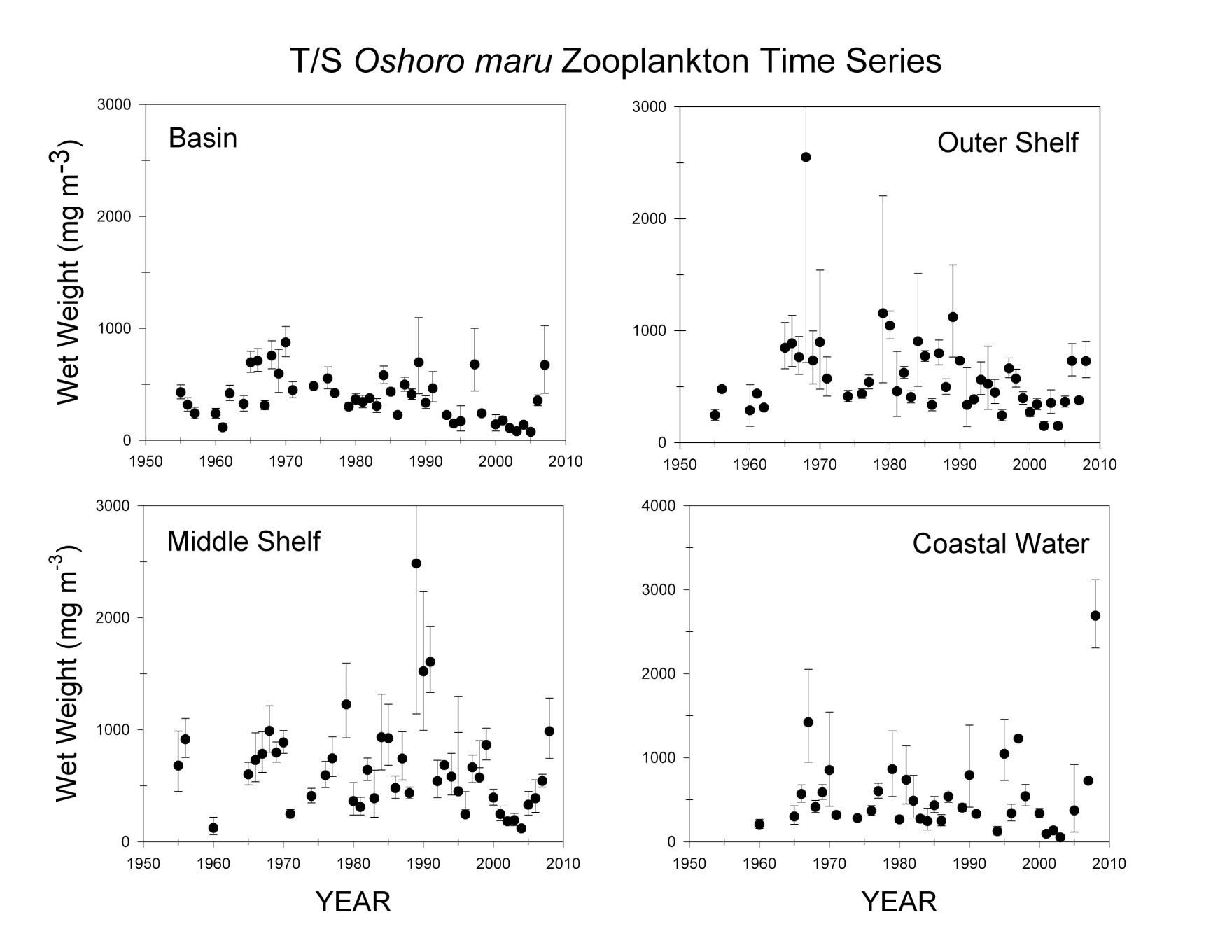 Figure courtesy of J. Napp / N. Shiga